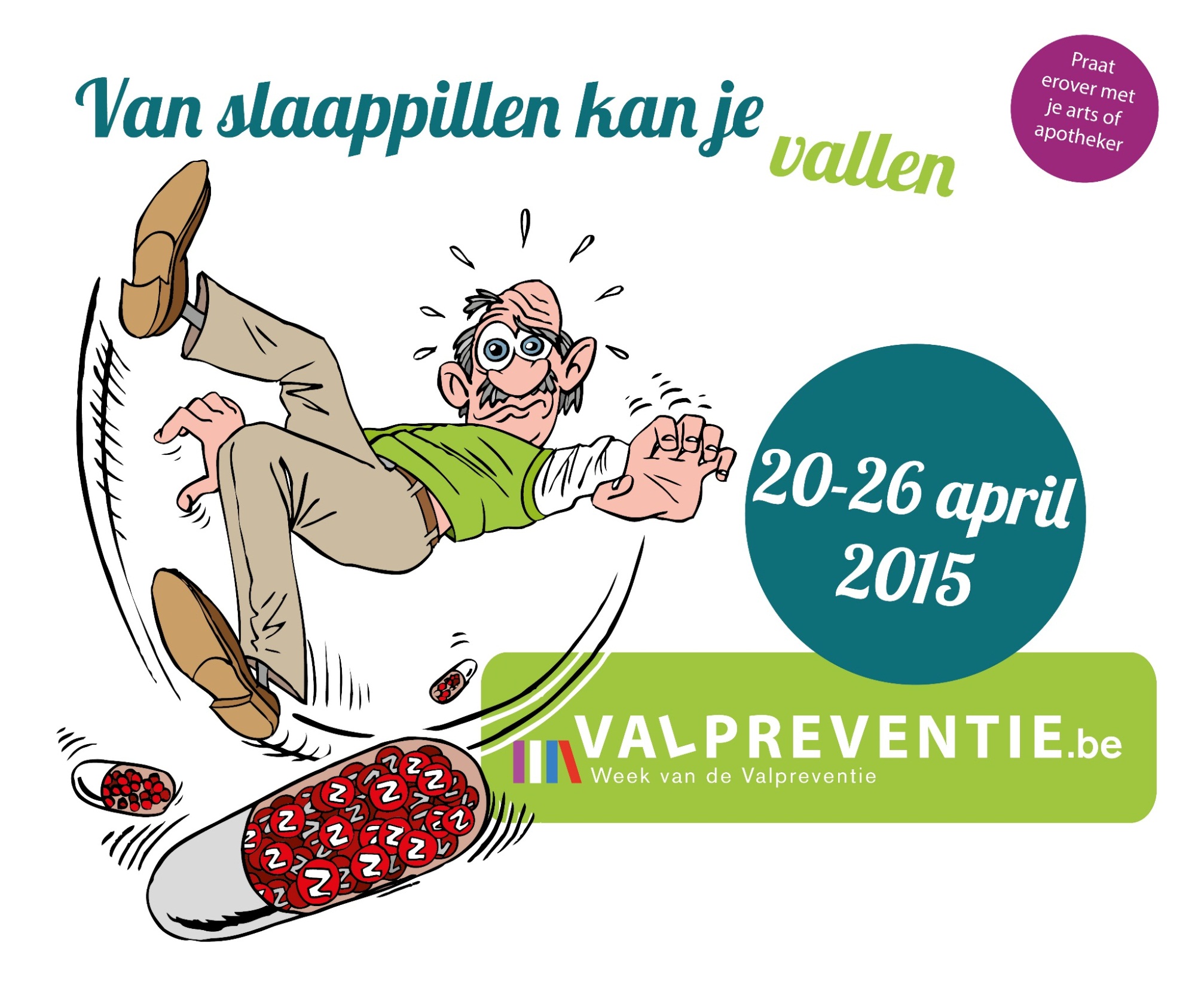 MFO valpreventie
Het verband tussen medicatie en vallen
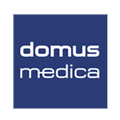 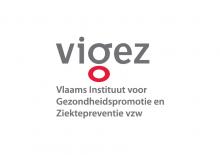 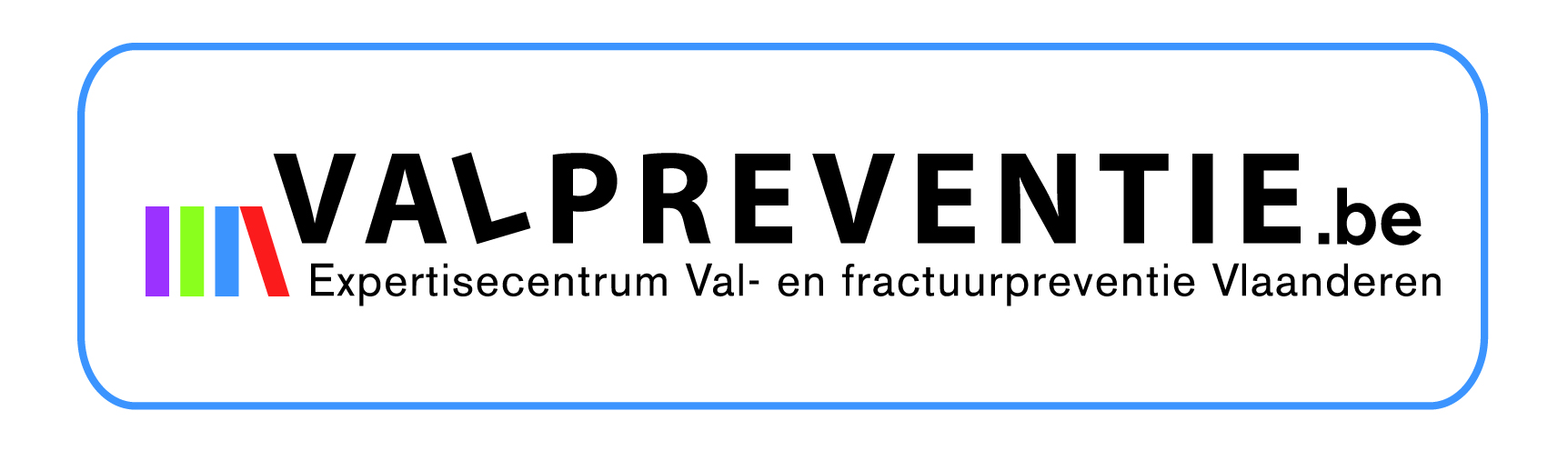 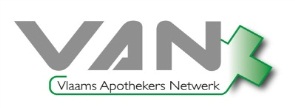 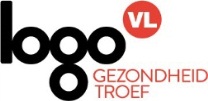 [Speaker Notes: Heet iedereen welkom en stel je voor als spreker.

Kader het MFO d.m.v. het geven van de volgende korte inleiding: 
Geneesmiddelen behoren tot één van de risicofactoren die tot een val kunnen leiden. Vandaar ook dat de 4de Week van de Valpreventie in het teken staat van “Medicatie en vallen” en meer specifiek om het verband tussen het gebruik van psychofarmaca (benzodiazepines/Z-producten, antidepressiva en antipsychotica) en vallen. Naar het grote publiek wordt de focus enkel gelegd op een bewustmaking rond het gebruik van benzodiazepines. Ouderen worden aangemoedigd om hun benzodiazepines af te bouwen.
Vandaag willen we het verband tussen het gebruik van psychofarmaca en vallen aantonen en samen afspraken maken omtrent dit thema om de zorg voor onze patiënt te vergroten.]
Agenda
Kennismaking
Valpreventie
Medicatie en vallen
Afbouw van benzodiazepines
Casussen
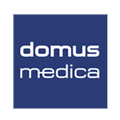 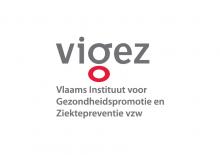 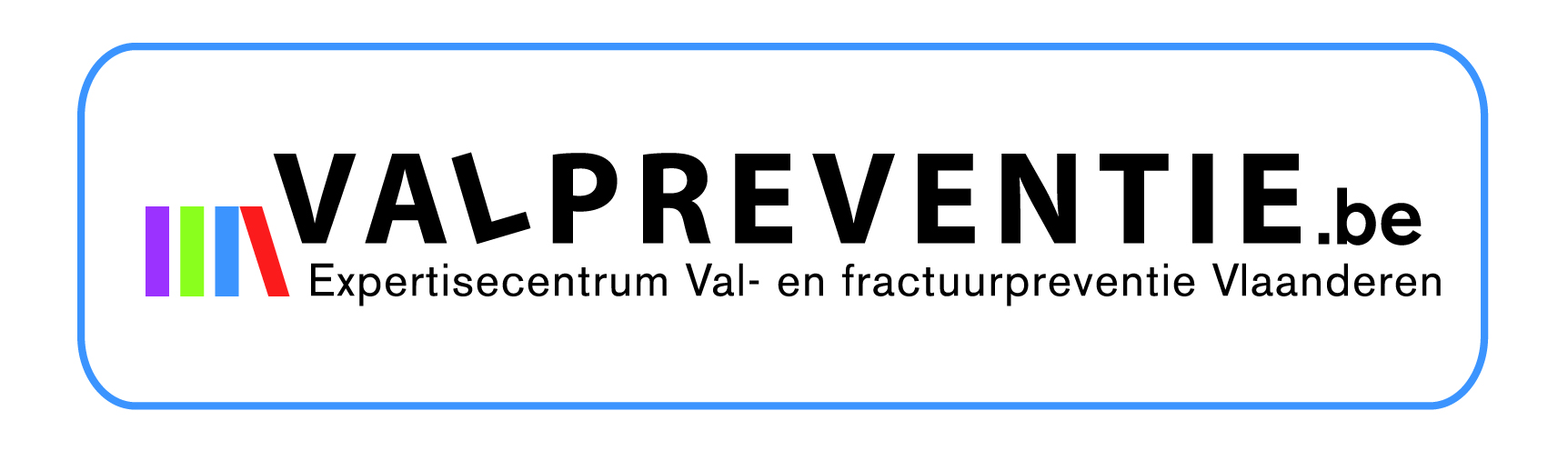 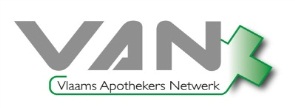 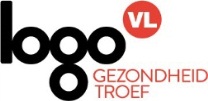 [Speaker Notes: Kennismaking
Wie is wie?
Wat verwachten de huisartsen/apothekers van dit MFO?
Wat is een MFO?
Verloop van een MFO?
Valpreventie
Incidentie
Realiteit
Valrisicofactoren 
Gevolgen
Voorbeeld: gevolgen van een heupfractuur
Week van de Valpreventie
Medicatie en vallen
Wanneer is er een verhoogd valrisico?
Psychofarmaca en vallen
Afbouw van benzodiazepines
Waarmee rekening houden bij opstart benzodiazepine?
Tips voor een goede slaap (slaaphygiëne)
Hoe een benzodiazepine afbouwen?
Richtlijnen voor artsen en apothekers
Beschikbaar materiaal: hoe kan ik mijn patiënt motiveren?
Sensibilisatiefilmpje
Reacties op het filmpje
Casussen]
Kennismaking
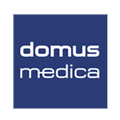 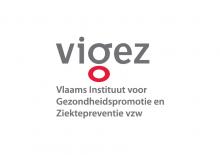 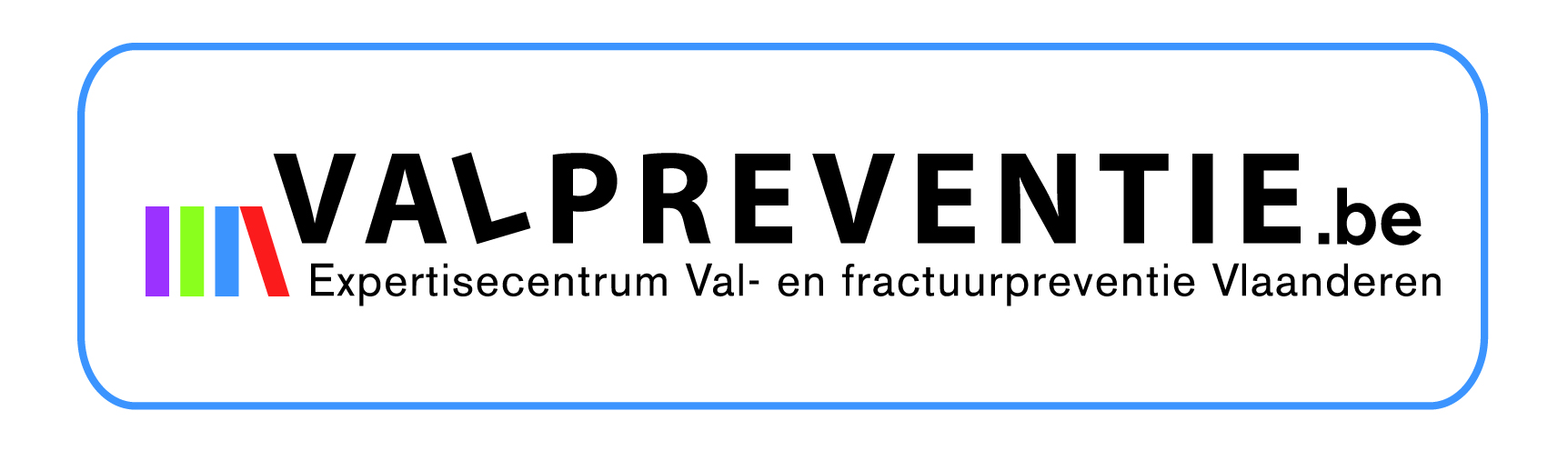 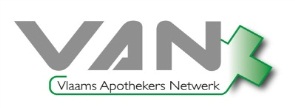 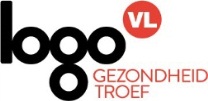 [Speaker Notes: Kennismaking
Wie is wie? (individuele rondvraag)
Wat verwachten de huisartsen/apothekers van dit MFO? (individuele rondvraag)
Wat is een MFO? (zie onder)
Verloop van een MFO? (volgende slide)


Wat is een MFO?
MFO = Medisch-Farmaceutisch Overleg
MFO ≠ MDO (= Multi-Disciplinair Overleg= overleg tussen verschillende zorgverleners rondom 1 patiënt)
Communicatie tussen artsen en apothekers verbeteren
Zorg voor de patiënt vergroten
Terugdringen van medicatie-gerelateerde problemen
Afspraken vastleggen in een gezamenlijk protocol
Patiënt staat steeds centraal]
Verloop MFO?
Inleiding
Casussen en richtvragen 
Slot
Verslag
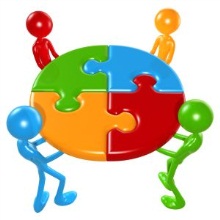 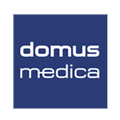 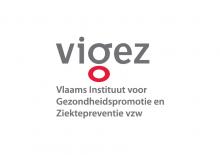 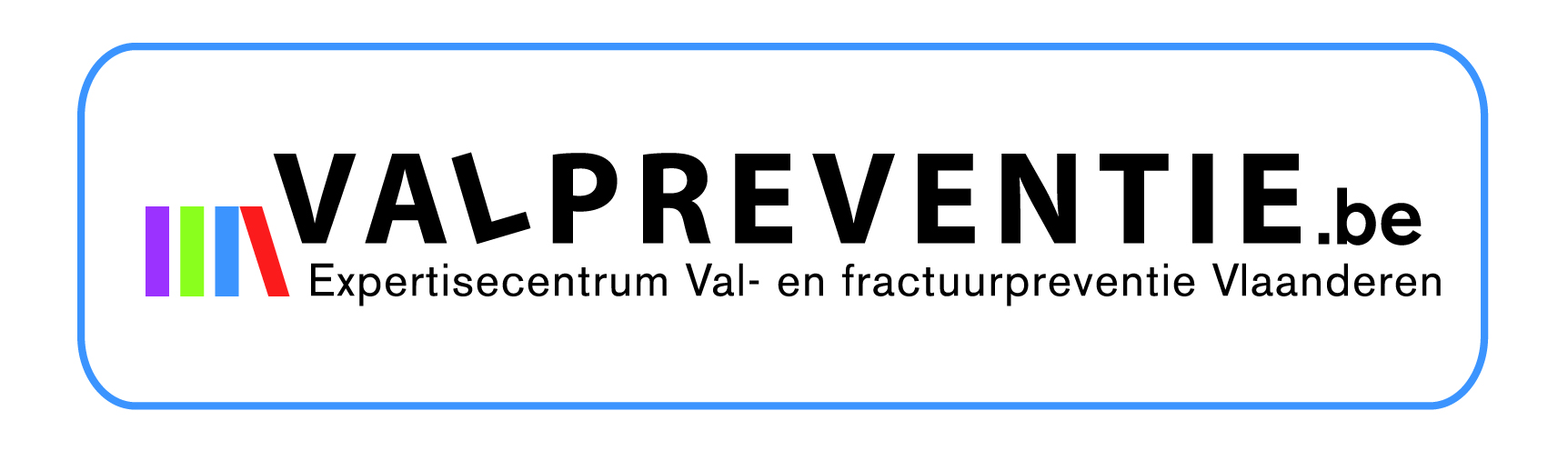 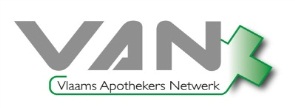 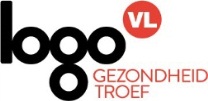 [Speaker Notes: Verloop MFO?
Inleiding:
Kennismaking: wie is wie? Wat is hun (persoonlijke) motivatie om naar deze avond te komen? Wat is hun verwachting?
Uitleg doel MFO: theoretische achtergrond betreffende het thema. Vandaag willen we het verband tussen medicatie en vallen bespreken en samen afspraken maken omtrent dit thema om de zorg voor onze patiënt te vergroten.

Casussen en richtvragen : 
Bespreken: +/- 10 minuten per casus (timing zeer belangrijk!)
Afspraken maken
Komen tot een gezamenlijk besluit (per groep)

Slot:
Individuele rondvraag: is aan alle verwachtingen voldaan (is hier nog tijd voor?)
Gemaakte afspraken overlopen met de volledige groep (eventueel noteren op flipchart of bord)
Vastleggen datum volgend MFO
Evaluatieformulier geven (anoniem, best direct laten invullen)

Verslag: na het overleg wordt er een verslag opgemaakt dat naar alle artsen en apothekers uit de betrokken regio wordt rondgestuurd. De gemaakte afspraken gelden voor iedereen. (wie maakt het verslag?)]
Valpreventie
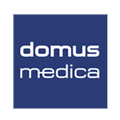 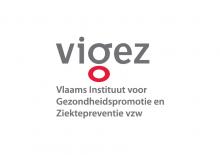 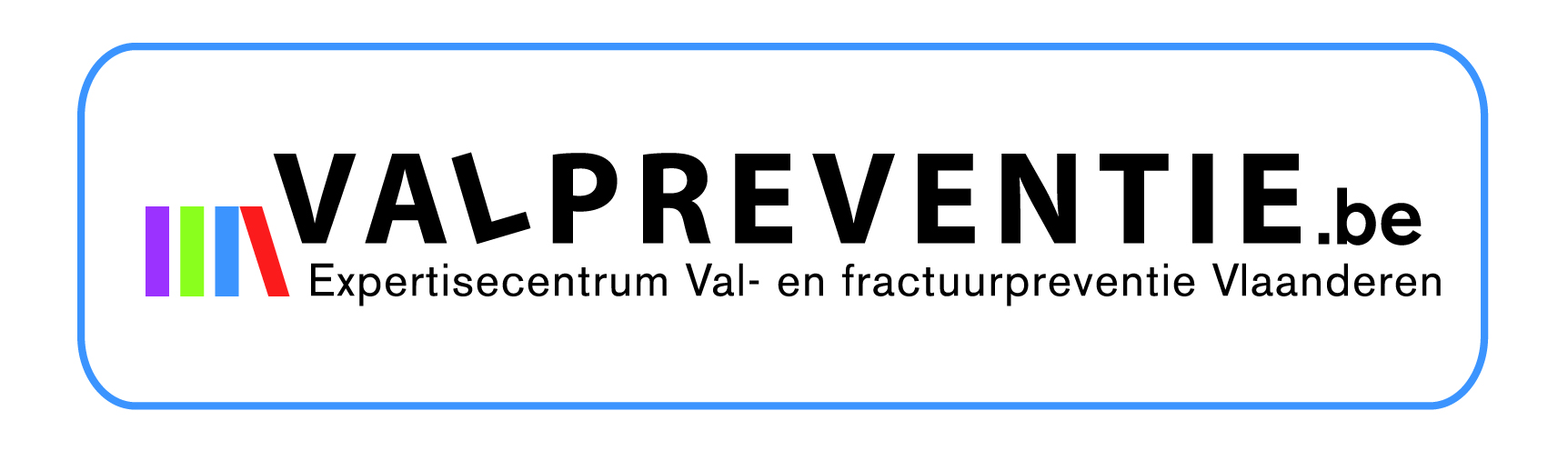 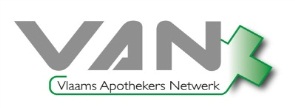 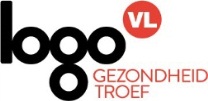 Incidentie
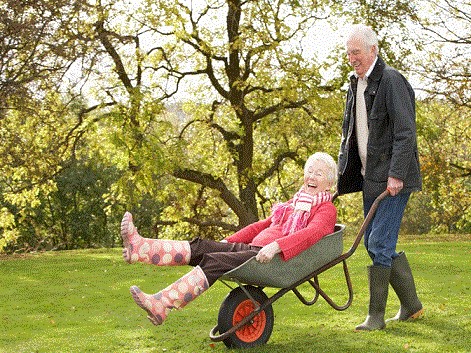 Wist je dat...
Het risico op vallen stijgt als je ouder wordt
1 op 3 ouderen valt jaarlijks minstens 1 keer
Vrouwen vallen 2x zoveel dan mannen
In woonzorgcentra vallen ouderen meer
Realiteit
Ondanks deze hoge cijfers is er toch nog een onderschatting van de problematiek. 

Een valincident zonder letsel wordt vaak niet gemeld omdat: 
het een confrontatie betekent met toegenomen fragiliteit 
ouderen vrezen voor een opname in een woonzorgcentrum
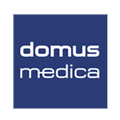 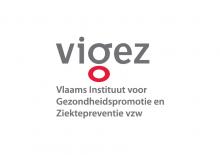 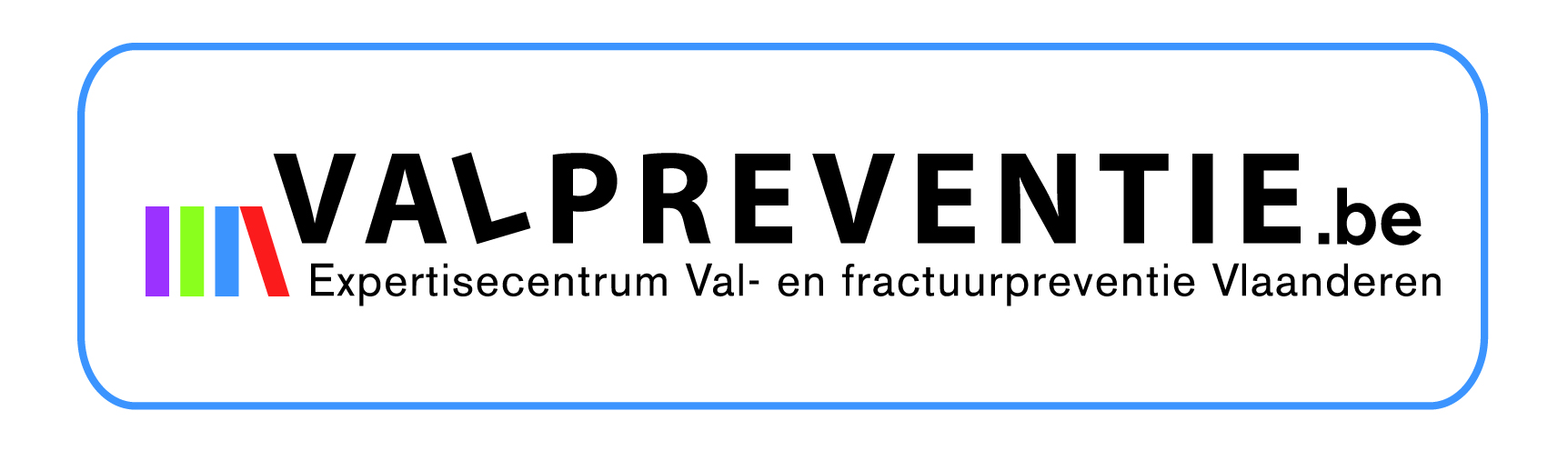 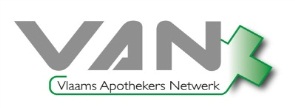 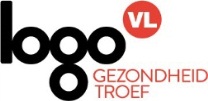 Wat zijn de valrisicofactoren?
evenwicht, spierkracht, mobiliteit
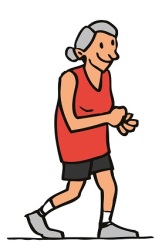 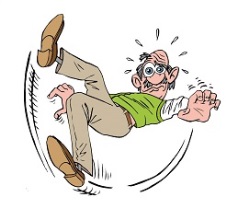 valangst
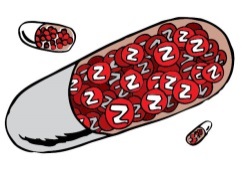 medicatie
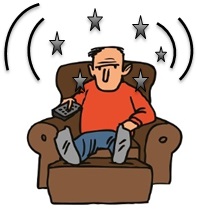 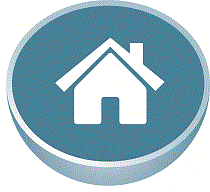 omgeving en gedrag
duizeligheid
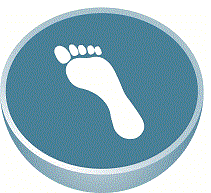 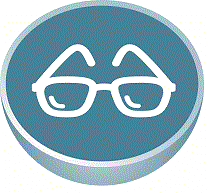 voeten en schoeisel
zicht
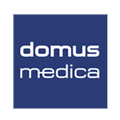 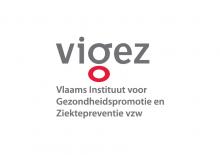 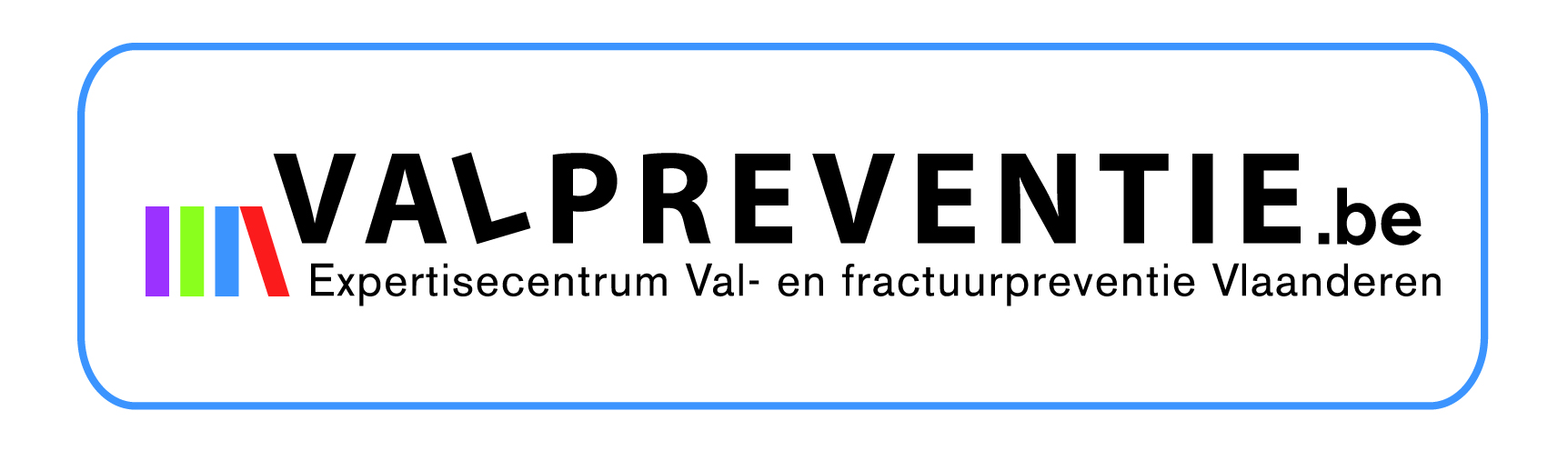 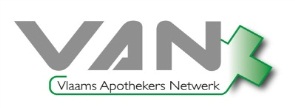 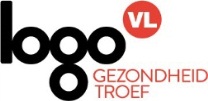 9
[Speaker Notes: VALRISICOFACTOREN
Voor de Vlaamse praktijkrichtlijn “Valpreventie bij thuiswonende ouderen: Praktijkrichtlijn voor Vlaanderen” (Milisen et al., 2010) werden 7 risicofactoren geselecteerd, op basis van de best beschikbare wetenschapelijke evidentie ter preventie van vallen. 

7 risicofactoren:
Evenwicht, spierkracht & mobiliteit
Risicomedicatie
Duizeligheid
Problemen met het zicht
Problemen met voeten & schoeisel
Risico’s in de omgeving en het gedrag
Valangst]
Wat zijn de gevolgen van een val?
Een val kan ernstige lichamelijke, 
psychosociale en 
financiële gevolgen hebben
Kleine letsels bv. verstuiking
Grote letsels bv. heupfractuur
Valangst
Activiteiten vermijden
Na een heupfractuur herstelt slechts 1 op 5 volledig.
Opname in woonzorgcentrum
Opname in ziekenhuis
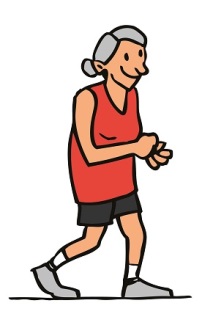 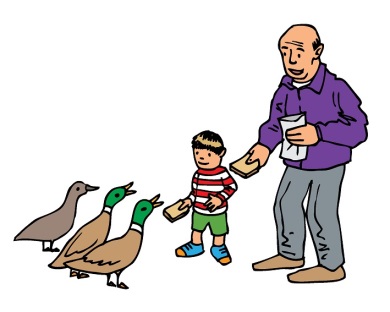 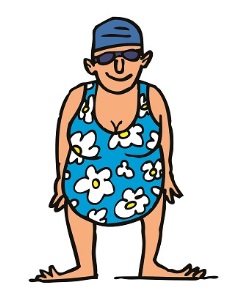 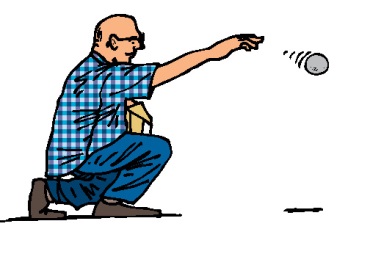 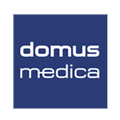 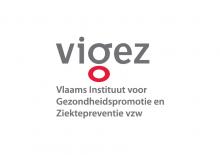 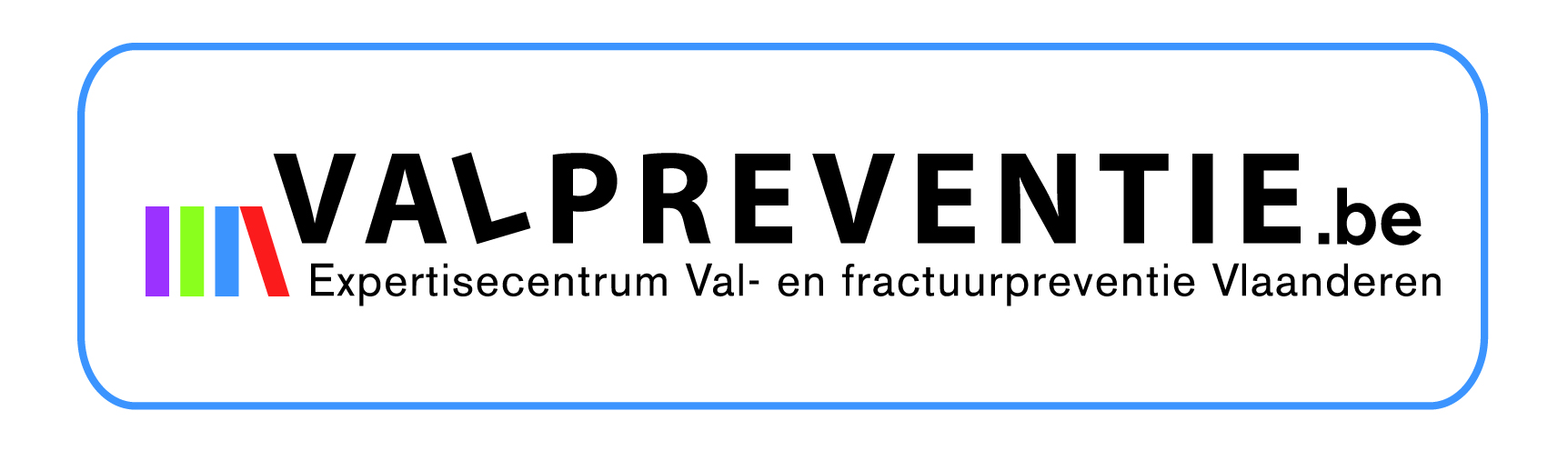 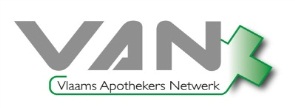 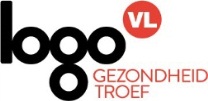 10
Voorbeeld: Gevolgen van een heupfractuur
Ten gevolge van een heupfractuur:
herwint   slechts   1   op   5  ouderen  zijn  volledige  ADL-zelfstandigheid (Activiteiten van het Dagelijkse Leven)
wordt 1 op 5 ouderen immobiel
sterft 1 op 3 ouderen binnen het jaar na het valincident – dit toegenomen sterfterisico blijft behouden tot 10 à 15 jaar na de heupfractuur
riskeert 6 tot 12% een nieuwe heupfractuur
De extra kosten voor een heupfractuur, inclusief de 12 maanden nazorg, worden geschat op gemiddeld €11.500 per patiënt. Met zo’n 15.000-tal heupfracturen per jaar loopt dat cijfer gigantisch hoog op voor ons land: in 2010 bedroeg de totale kostprijs voor België €308.000.000.
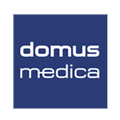 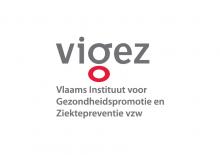 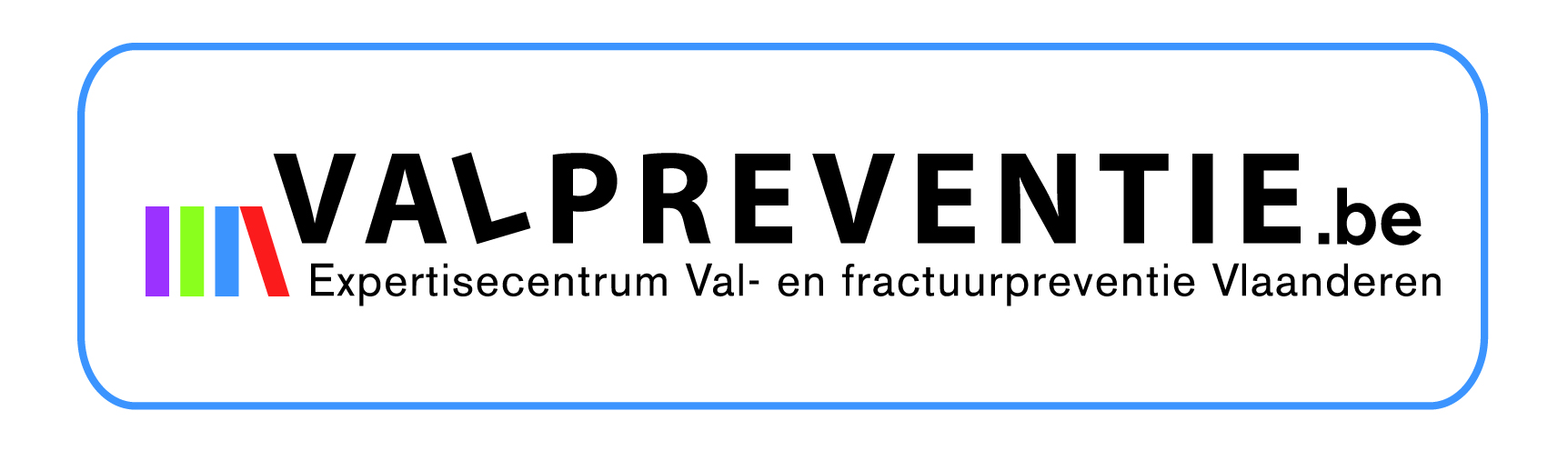 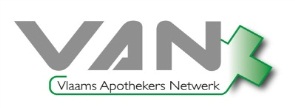 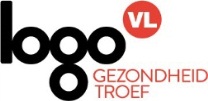 Week van de Valpreventie
2015: 4de editie Week van de Valpreventie (WvdV)
Laatste week van april (jaarlijks)
Doel:  65- plussers, hun familie en alle gezondheidszorg- en welzijnswerkers in Vlaanderen sensibiliseren en informeren over val- en fractuurpreventie
Samenwerking tussen het Expertisecentrum Val- en fractuurpreventie Vlaanderen (EVV), het Vlaams Instituut voor Gezondheidspromotie en Ziektepreventie (VIGeZ) en het Lokaal Gezondheidsoverleg  (LOGO), met ondersteuning van het Vlaams Agentschap Zorg en Gezondheid.
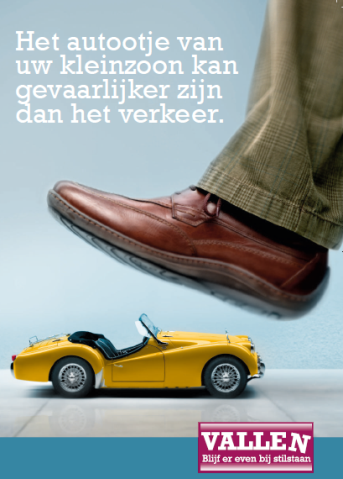 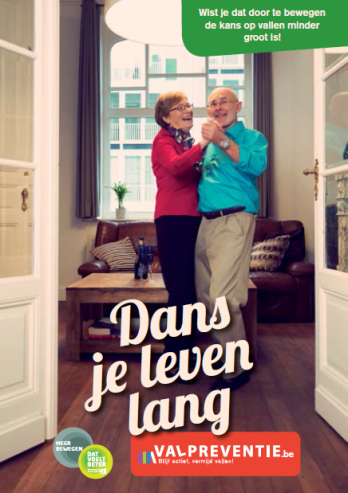 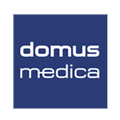 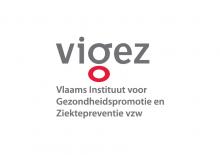 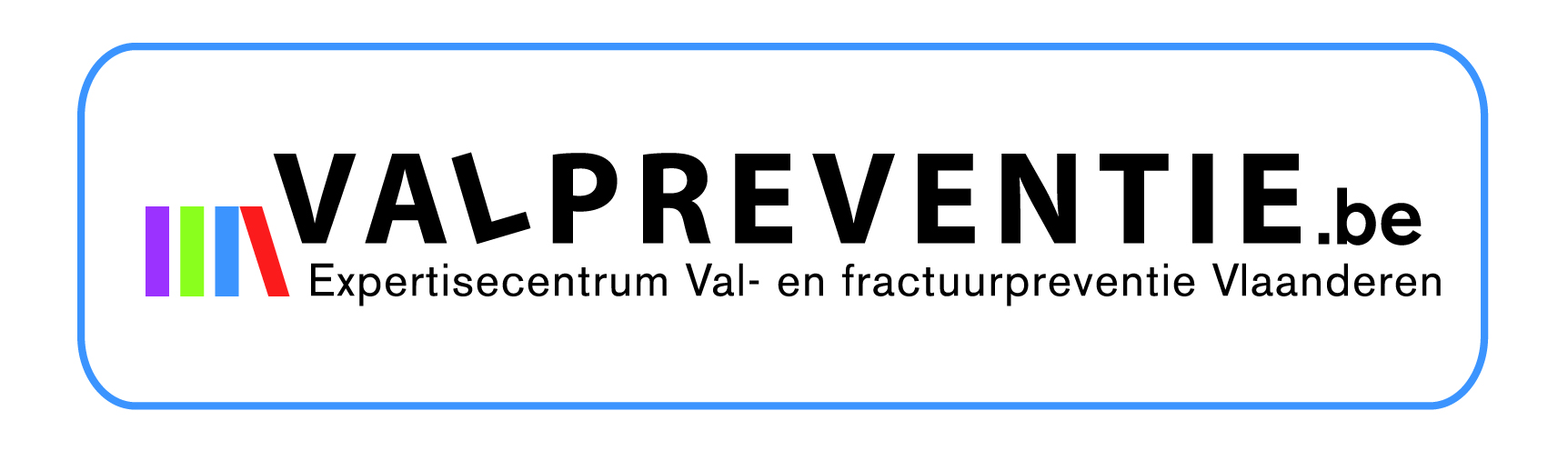 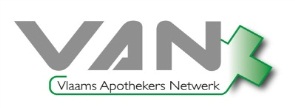 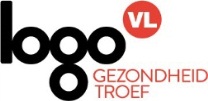 [Speaker Notes: WEEK VAN DE VALPREVENTIE
De Week van de Valpreventie stelt jaarlijks 1 risicofactor in het licht waarrond ouderen en zorgverleners worden geïnformeerd en gesensibiliseerd.
 
Thema’s Week van de Valpreventie (voorgaande jaren): 
2012: Valpreventie in woonzorgcentra
2013 en 2014: Focus op de valrisicofactor “bewegen” (evenwicht, spierkracht en mobiliteit). De 'Dans je leven lang!' campagne, om zoveel mogelijk ouderen in beweging te krijgen / houden, was een groot succes!
2015: Focus op de valrisicofactor “medicatie”]
Medicatie en vallen
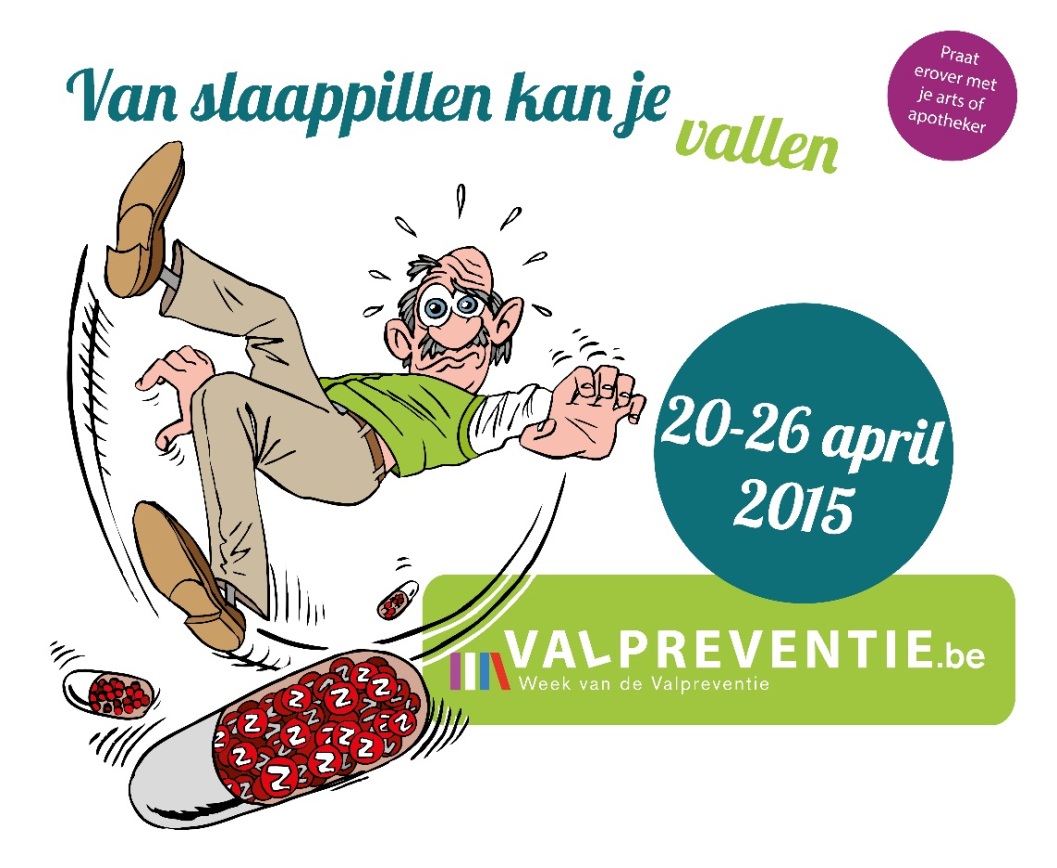 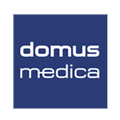 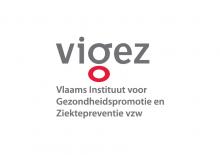 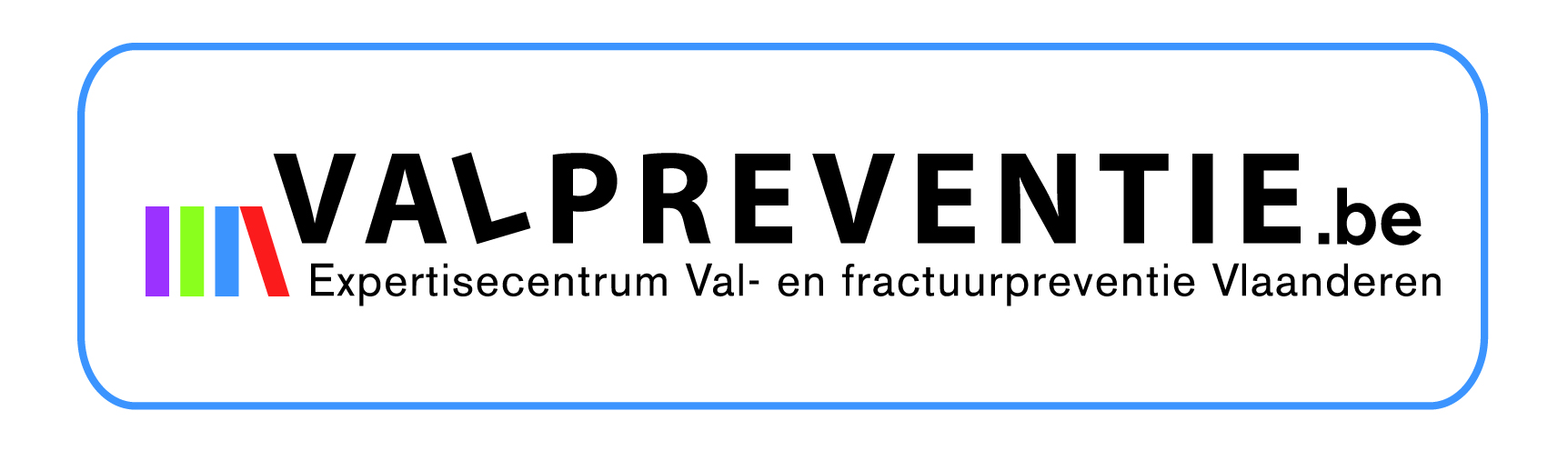 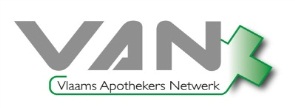 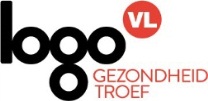 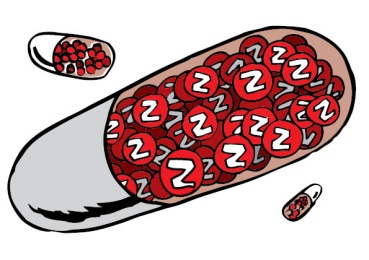 Let op medicatie!
Valrisico stijgt indien de patiënt:

≥ 4 verschillende geneesmiddelen inneemt
Specifieke risicovolle medicatie gebruikt zoals psychofarmaca: 
Sedativa, vnl. benzodiazepines
Antidepressiva
Antipsychotica, vnl. de klassieke antipsychotica
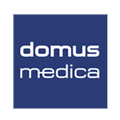 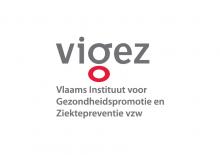 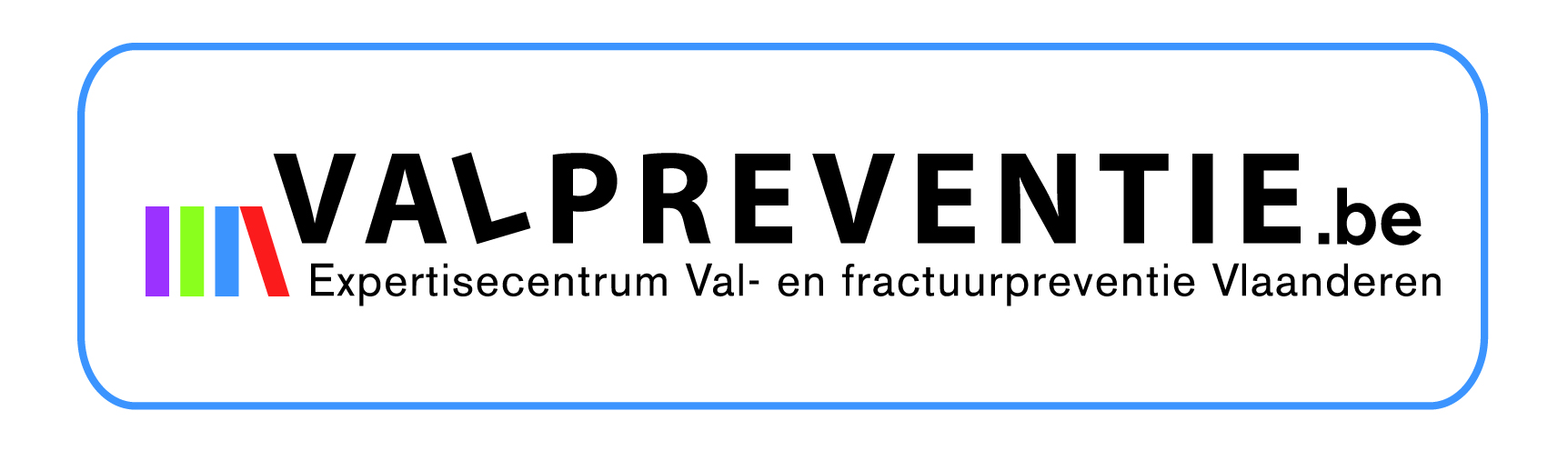 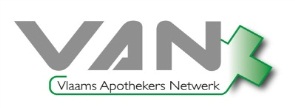 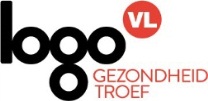 [Speaker Notes: LET OP MEDICATIE!
Geneesmiddelen behoren tot  één van de risicofactoren die tot een val kunnen leiden. 

Het valrisico verhoogt indien de patiënt:
≥ 4 verschillende geneesmiddelen inneemt
Specifieke risicovolle medicatie gebruikt zoals
Sedativa, vnl. benzodiazepines
Antidepressiva, vnl. de tricyclische antidepressiva en de SSRI’s
Antipsychotica, vnl. de klassieke antipsychotica
Anti-epileptica
Antihypertensiva
Diuretica
Digoxine
Type IA antiaritmica]
WvdV 2015: Psychofarmaca en vallen
Duidelijk verband aangetoond tussen verhoogd valrisico bij ouderen en gebruik van psychofarmaca: 
Valrisico ongeveer x 1,7 !!

Ouderen metaboliseren deze molecules trager en zijn gevoeliger voor de mogelijke neveneffecten van deze medicatie zoals: 
Sedatie
Duizeligheid 
Orthostatische hypotensie 
Cognitieve achteruitgang
Delier
Afhankelijkheid
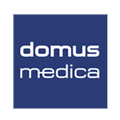 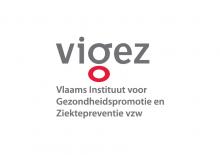 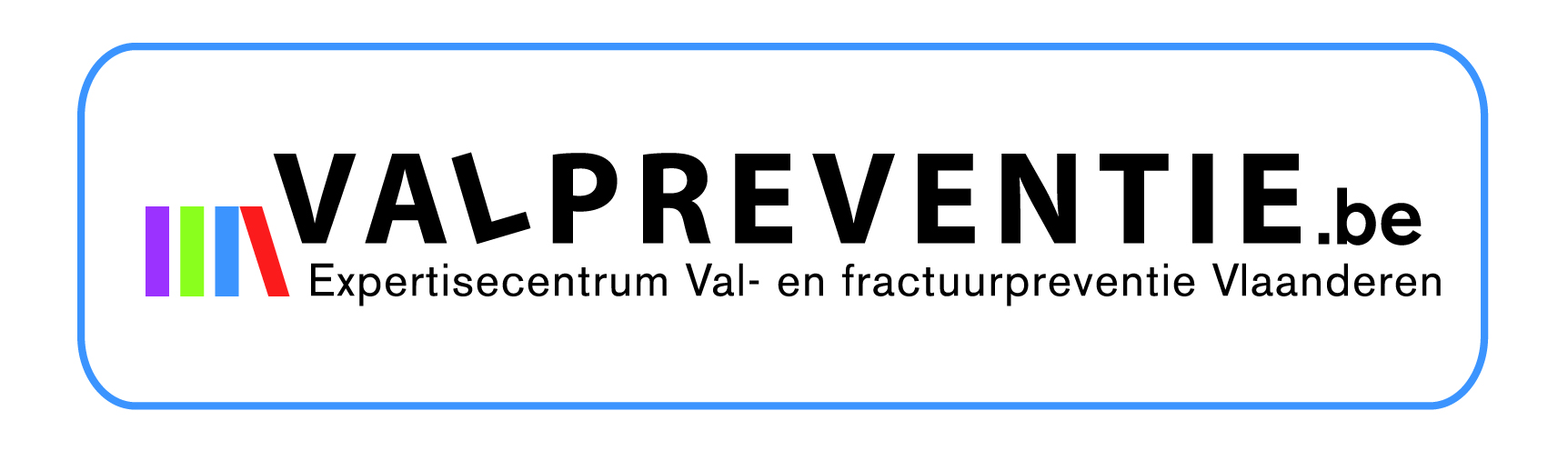 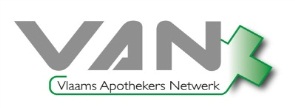 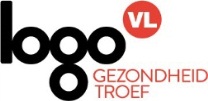 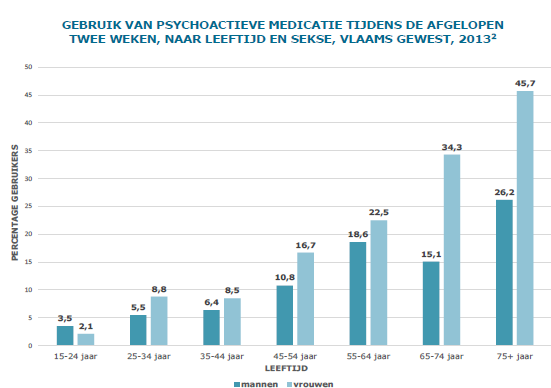 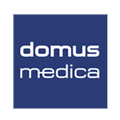 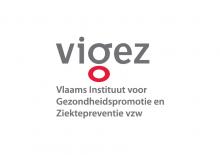 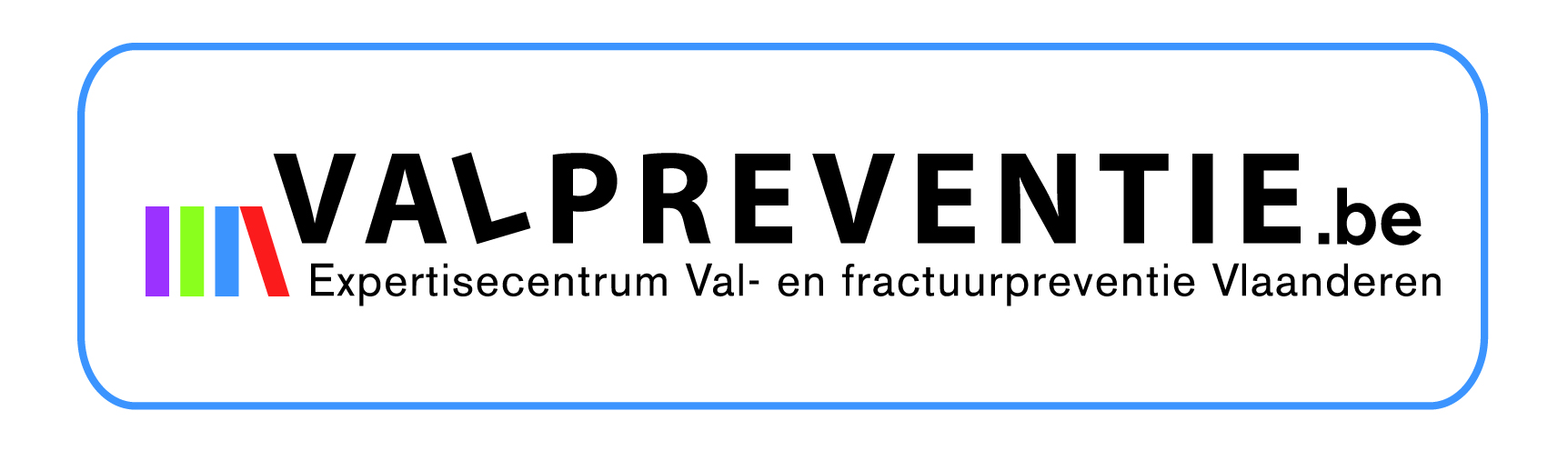 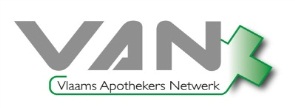 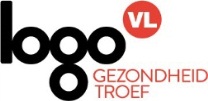 Bron: www.vad.be
Afbouw van benzodiazepines
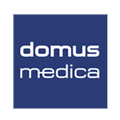 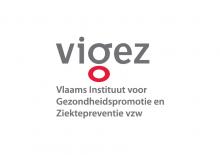 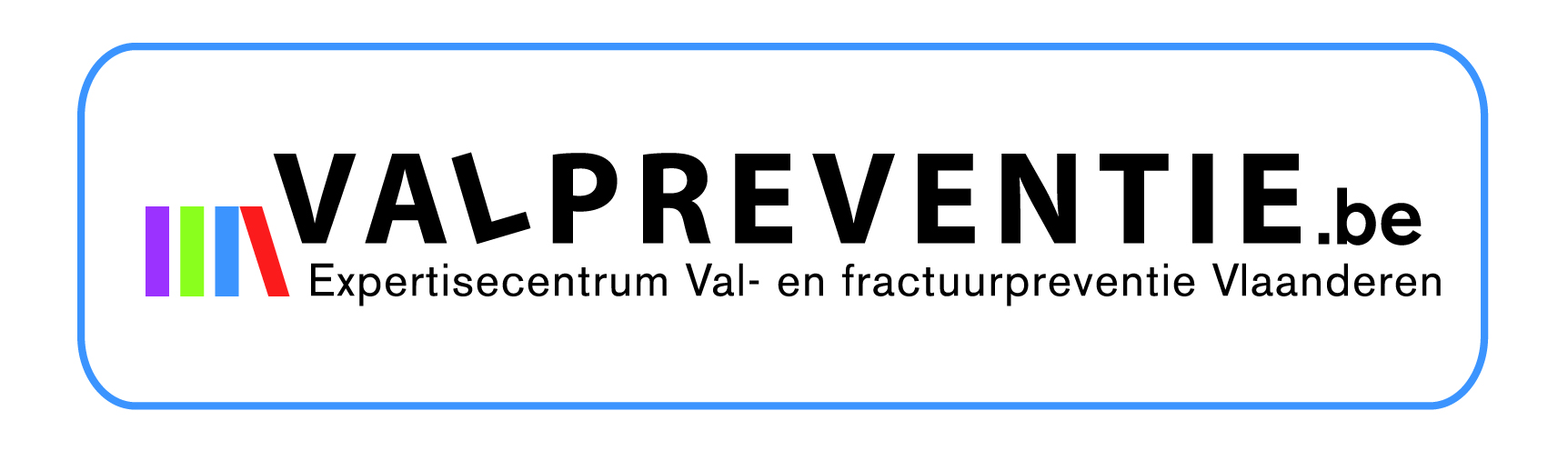 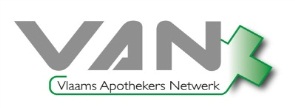 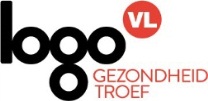 Opstart benzodiazepine
Elk benzodiazepine: 
START: 
Overweeg niet-farmacologische therapie (zie volgende dia)
Verkies een intermediair werkend of Z-product aan de halve dosering van jongvolwassenen voor minder dan 30 opeenvolgende dagen (tolerantie voor de gewenste en sommige ongewenste effecten na 1 tot 2 weken inname. Psychische en fysieke afhankelijkheid na 1 tot 2 weken inname)
Leg de patiënt goed uit dat het benzodiazepine slechts tijdelijk mag worden ingenomen en noteer de stopdatum op de verpakking
≥ 30 DAGEN/CHRONISCH: 
	Overweeg niet-farmacologische aanpak (slaaphygiëne). Voorzie de 	patiënt van een afbouwplan en verzeker hem van steun door 	huisarts en apotheker bij de afbouw
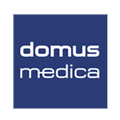 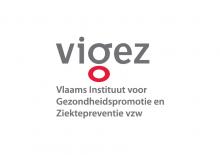 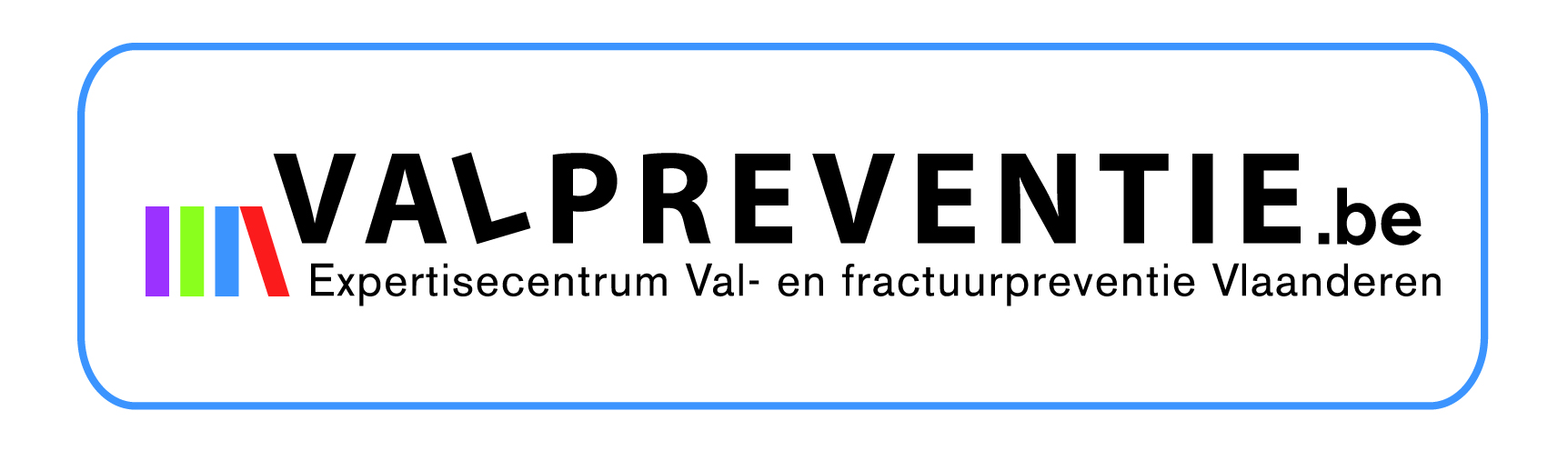 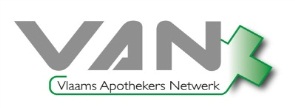 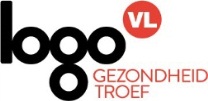 Bron: GheOP3S-tool-Versie 2-sept 2014; BCFI
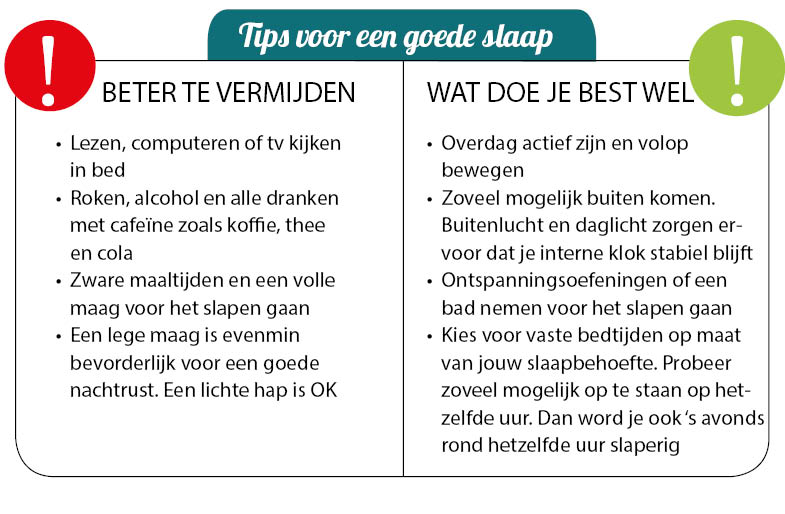 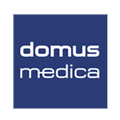 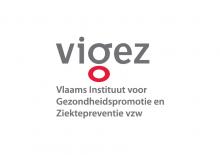 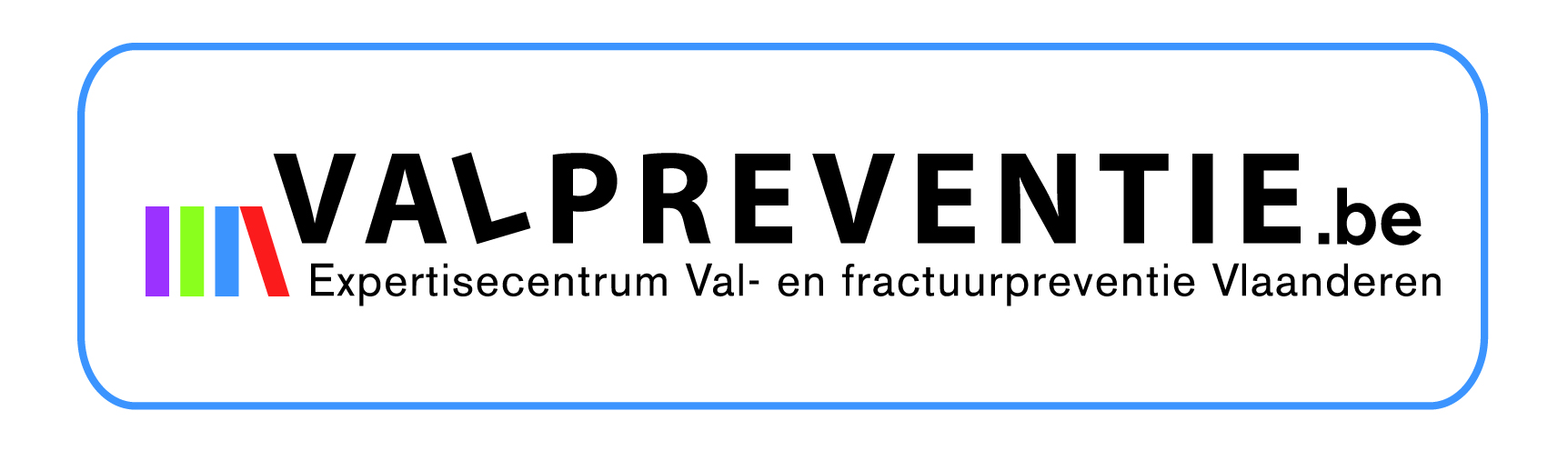 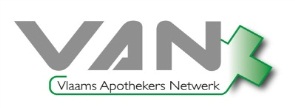 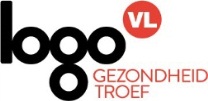 Benzodiazepine afbouwen
Afbouw langdurige behandeling
Dosis geleidelijk afbouwen, bv. met 10 à 20% per week of per 2 weken 
Eventueel overschakelen naar een benzodiazepine met lange halfwaardetijd zoals diazepam (eventueel in magistrale bereiding). 
Dit staat bij ouderen ter discussie rekening houdende met de lange halfwaardetijd van diazepam en zijn actieve metabolieten
Bron: Gecommentarieerd Geneesmiddelenrepertorium (BCFI)
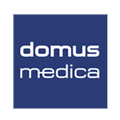 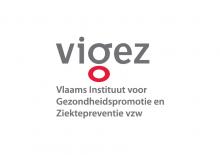 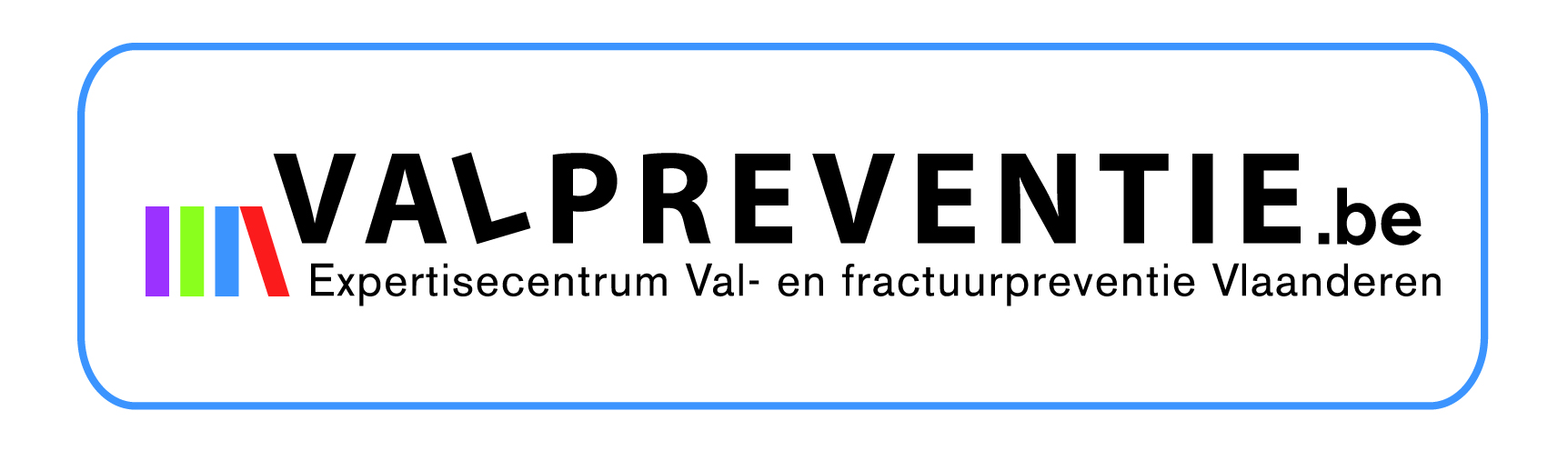 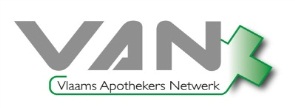 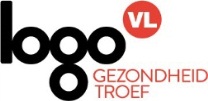 Richtlijnen
Richtlijn Domus Medica: “Aanpak van slapeloosheid in de 1ste lijn” (12/2011)
ZEPHYR platform (Universiteit Gent): E-learning omtrent afbouw benzodiazepines
Apotheekrichtlijn APB: “Angst, stress en slaapproblemen”
Eerste en herhaalde uitgifte van benzodiazepines
Niet-medicamenteuze behandeling
Motivationele aanpak
Het Huis: leer online over motiverende gespreksvoering (www.VAD.be)
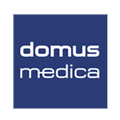 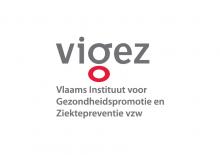 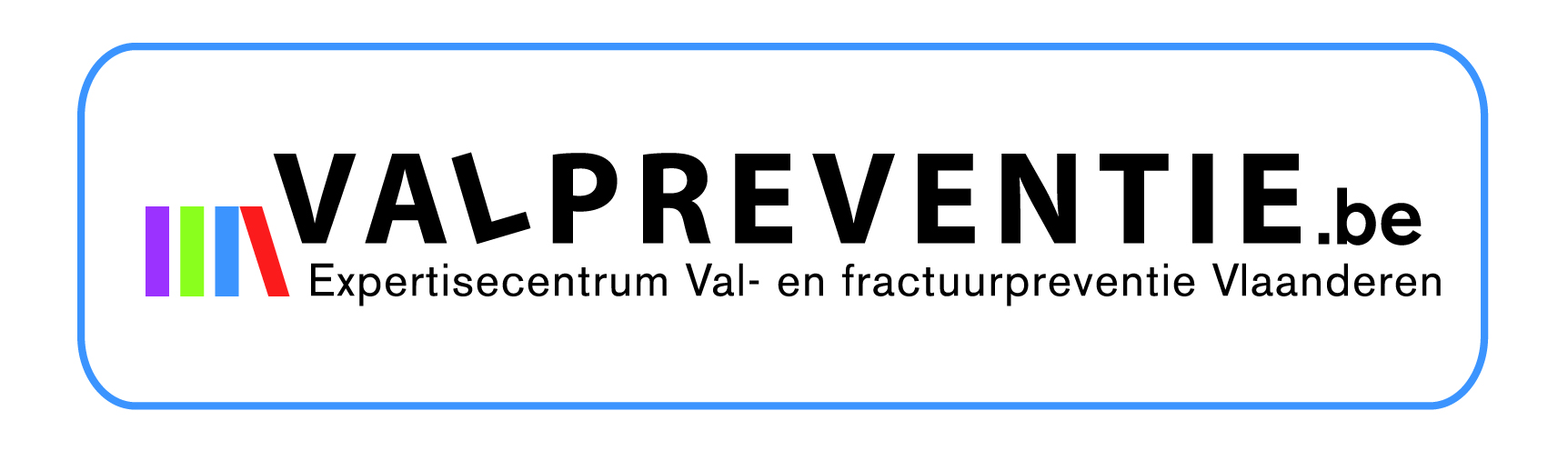 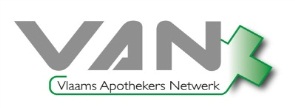 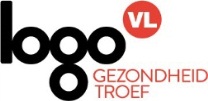 Beschikbaar materiaal
Educatiebrochure ‘Van slaappillen kan je vallen’
Algoritmes voor oordeelkundig gebruik van psychofarmaca i.k.v. valrisico bij ouderen
Achtergrondinformatie psychofarmaca en verhoogd valrisico
Algoritme benzodiazepines/Z-producten
Algoritme antidepressiva
Algoritme antipsychotica
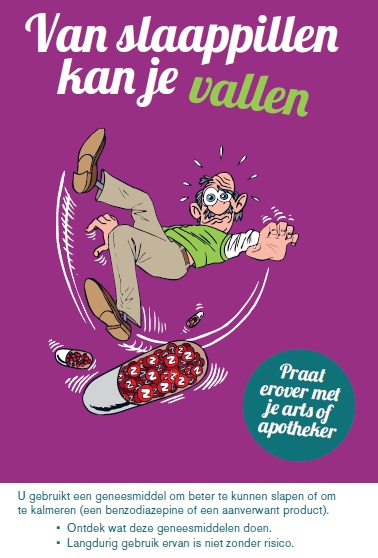 Alle materiaal is terug te vinden op www.valpreventie.be
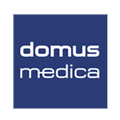 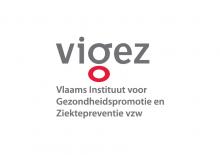 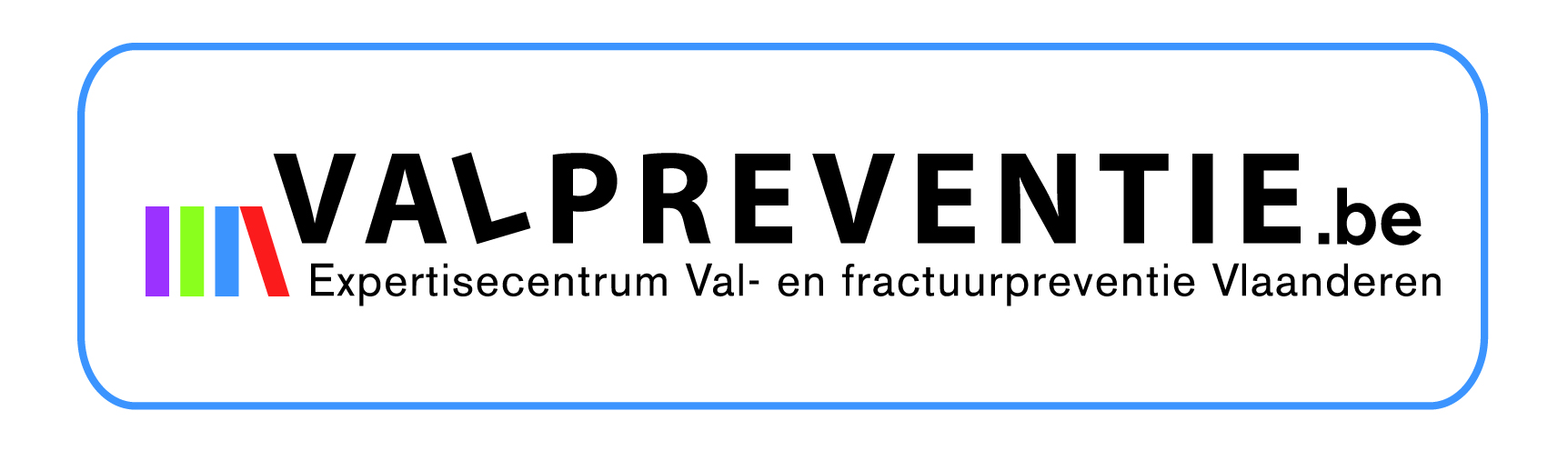 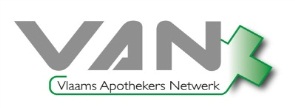 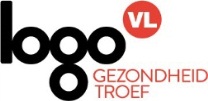 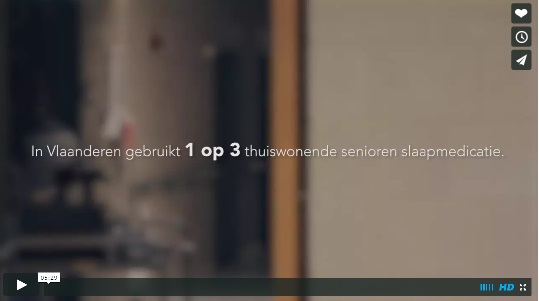 Sensibilisatiefilmpje
Wat is jullie reactie op het filmpje?

Kunnen jullie een voorbeeld geven uit jullie dagelijkse praktijk waar patiënten hun slaapmiddel succesvol hebben kunnen afbouwen? 
Wat was hun motivatie? 
Wat zijn  mogelijke valkuilen?
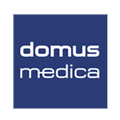 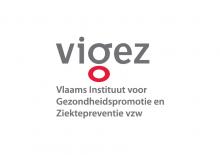 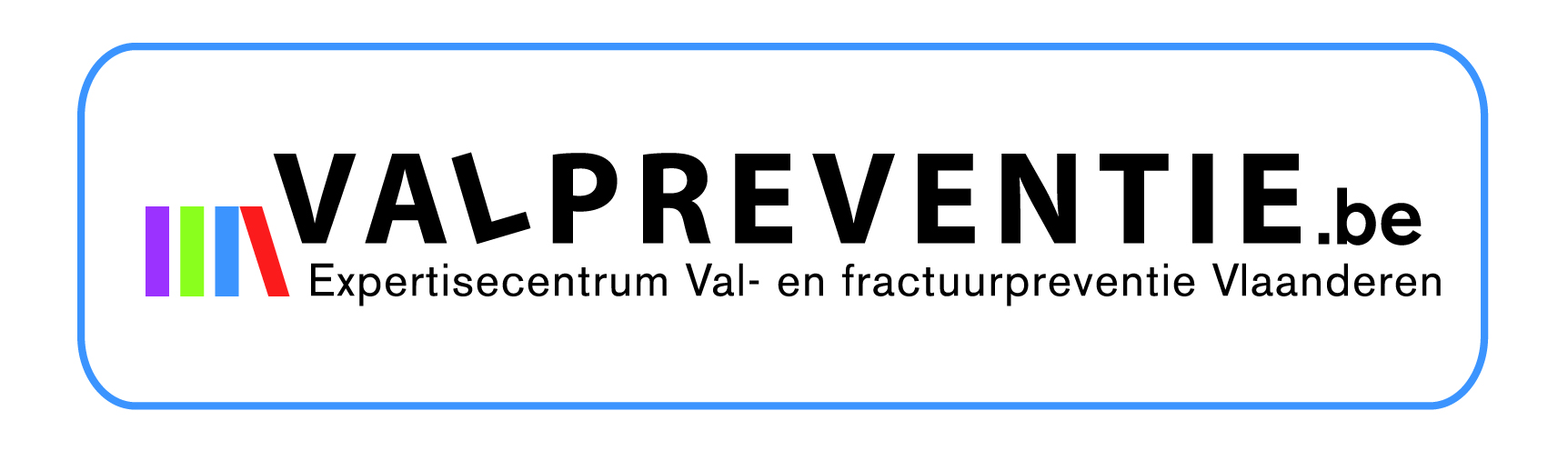 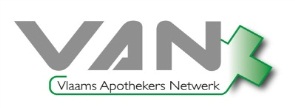 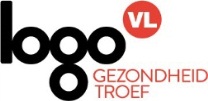 Casussen
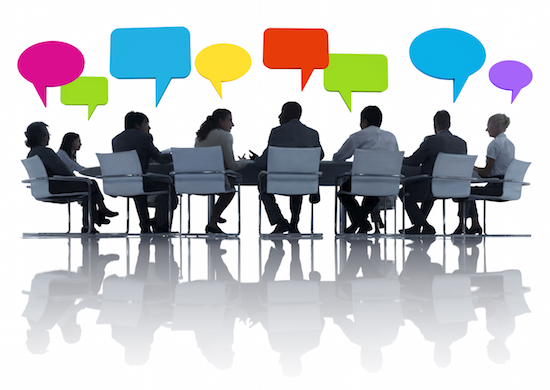 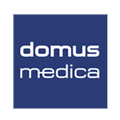 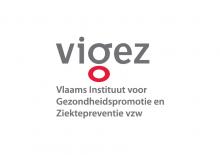 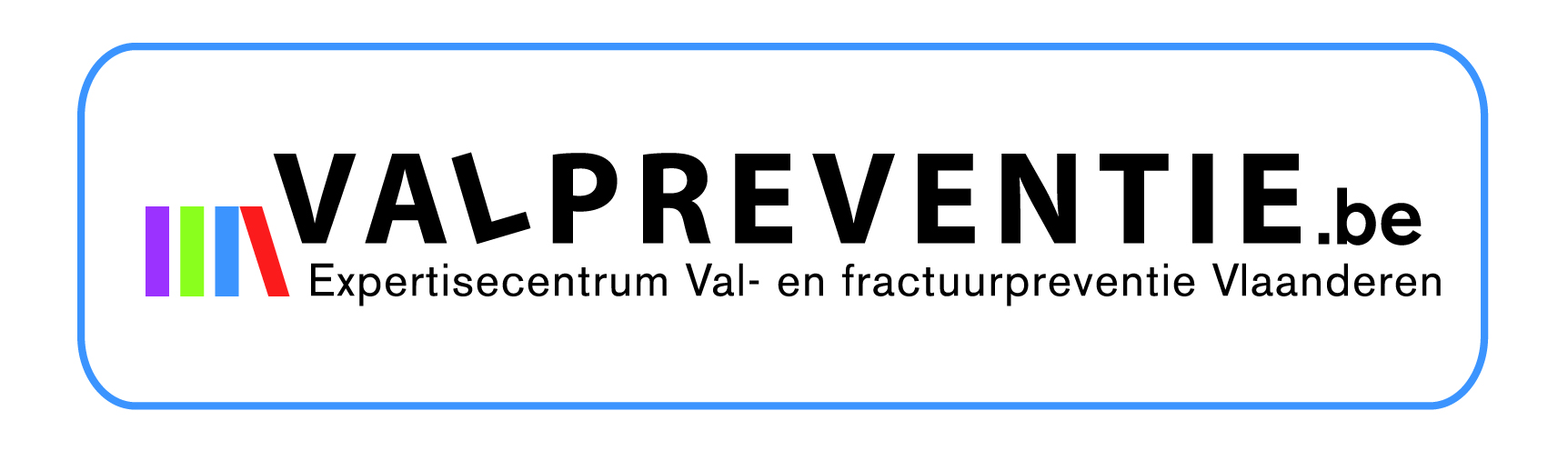 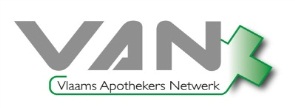 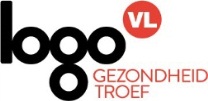 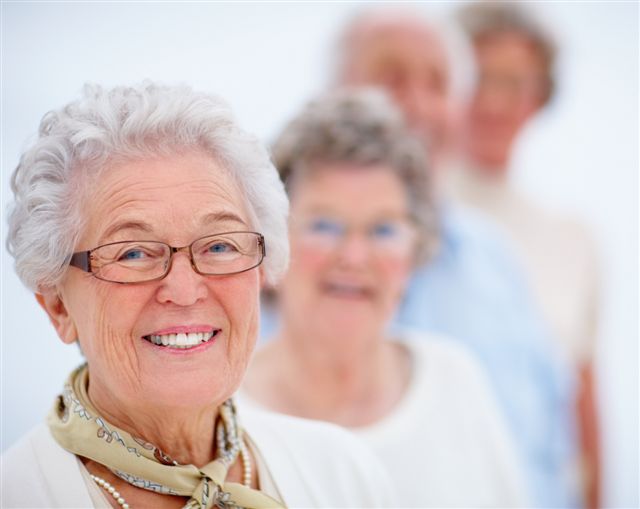 Marie (78) is een kranige oude dame. Sinds het overlijden van haar echtgenoot 2 maanden geleden heeft ze het emotioneel zeer moeilijk. Vooral ‘s nachts valt het alleen zijn haar zwaar en ligt ze te piekeren over hoe het nu verder moet. Om haar toch wat nachtrust te gunnen schrijft haar huisarts haar Lormetazepam 2mg voor kortdurend gebruik voor. Met dit nieuwe voorschrift gaat ze naar haar apotheker.
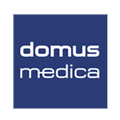 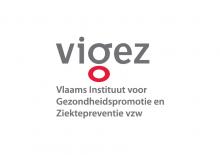 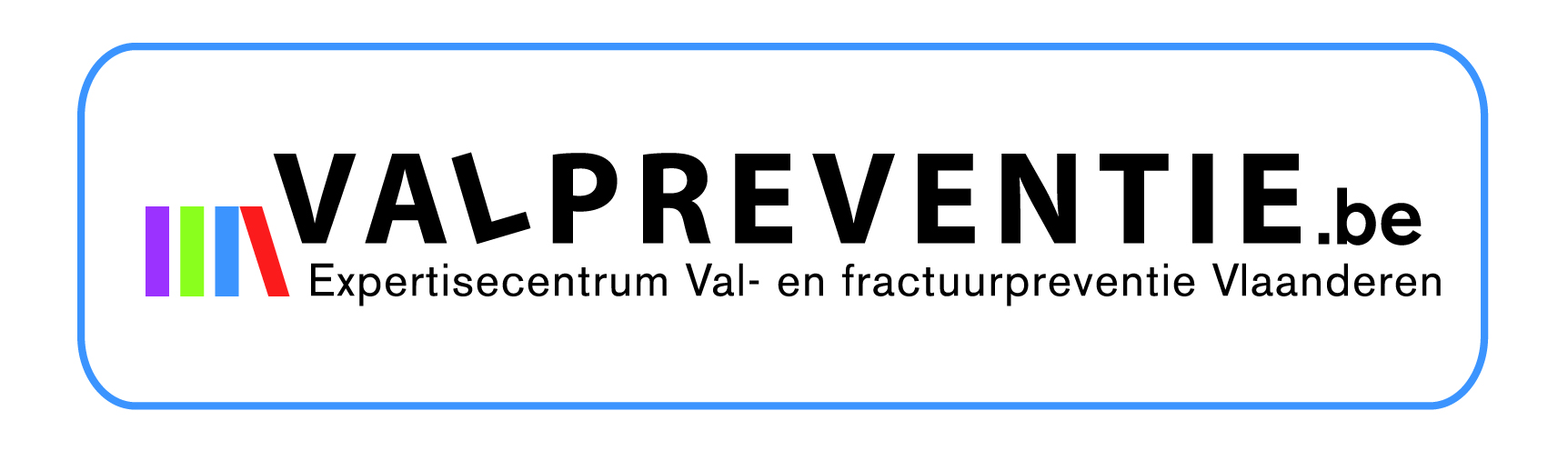 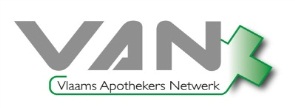 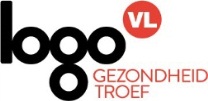 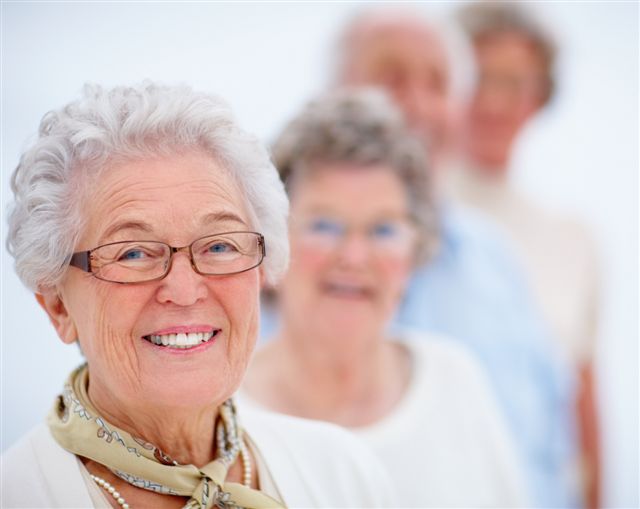 Welke niet-medicamenteuze adviezen kunnen we aan Marie geven alvorens te starten met een benzodiazepine?
Wat vertel je als arts/apotheker aan je patiënt bij het eerste maal voorschrijven/afleveren van een benzodiazepine?
Hoe kunnen we Marie informeren bij het voorschrijven/afleveren van een vervolgvoorschrift? 
Hoe zorgen we ervoor dat beide beroepsgroepen, artsen en apothekers, dezelfde boodschap brengen naar de patiënt?
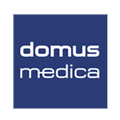 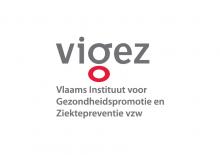 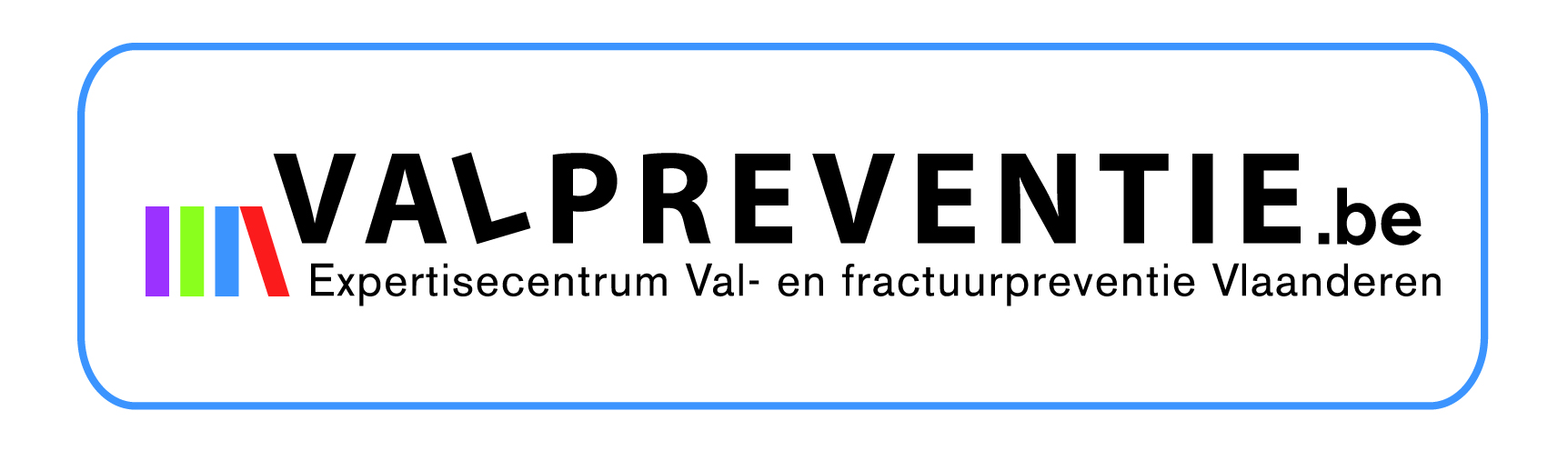 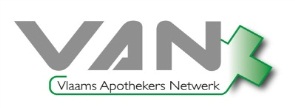 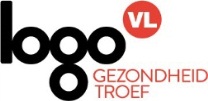 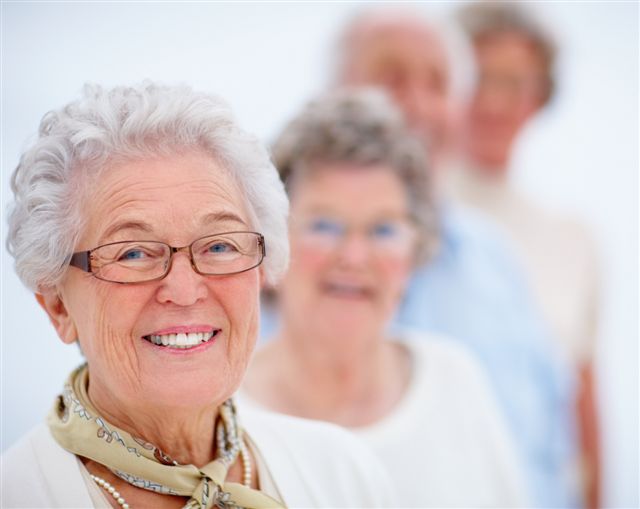 Voorstellen



Consensus  Afspraak
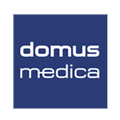 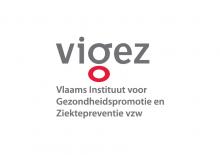 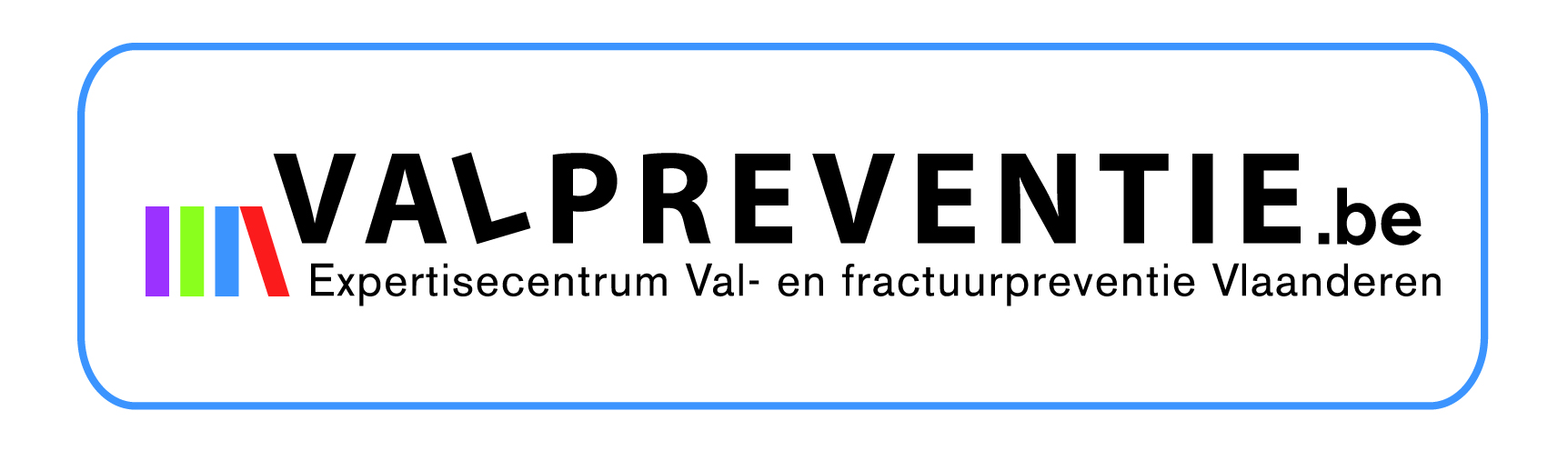 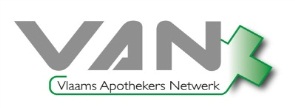 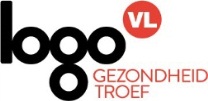 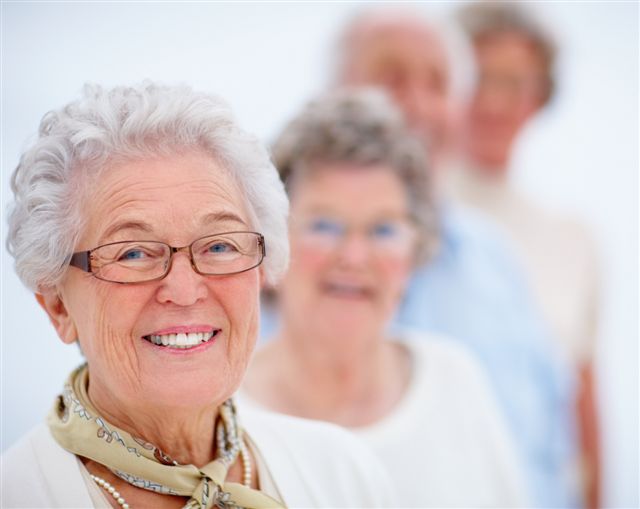 Marie neemt nu ondertussen al een paar maanden Lormetazepam 2mg.
 
Op een dag komt Marie naar de apotheek en wil graag een zalf tegen blauwe plekken en iets tegen de pijn. De apotheker begint wat door te vragen en Marie vertelt dat ze de vorige nacht gevallen is wanneer ze naar het toilet wou gaan.
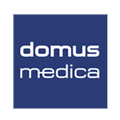 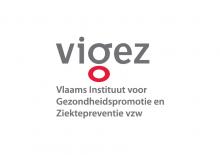 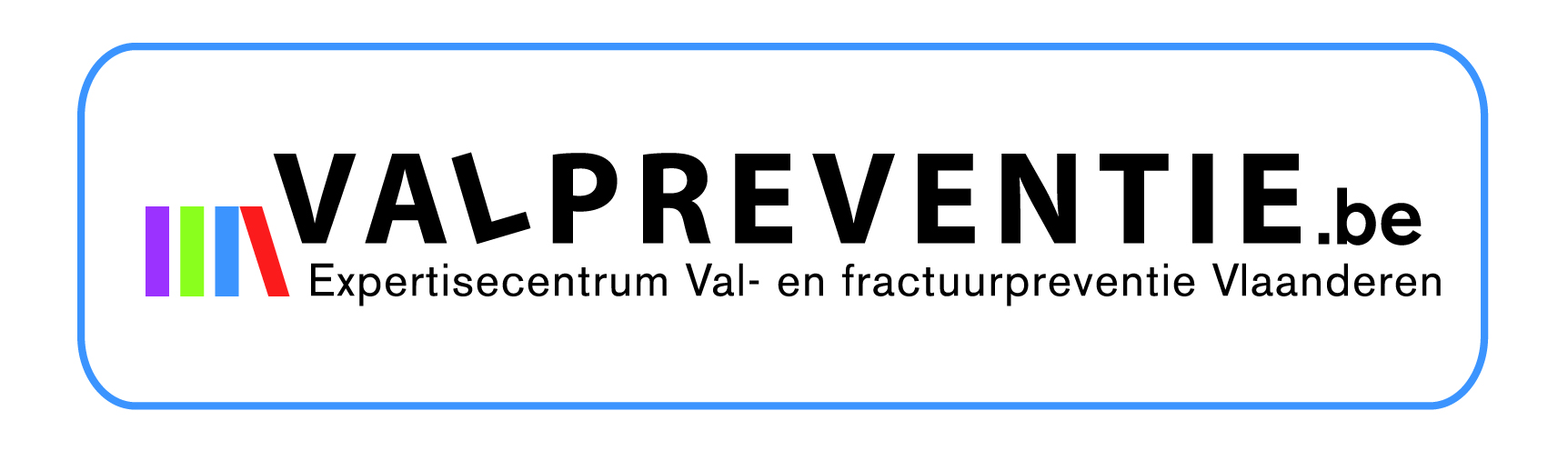 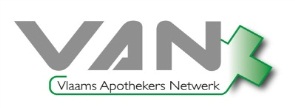 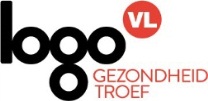 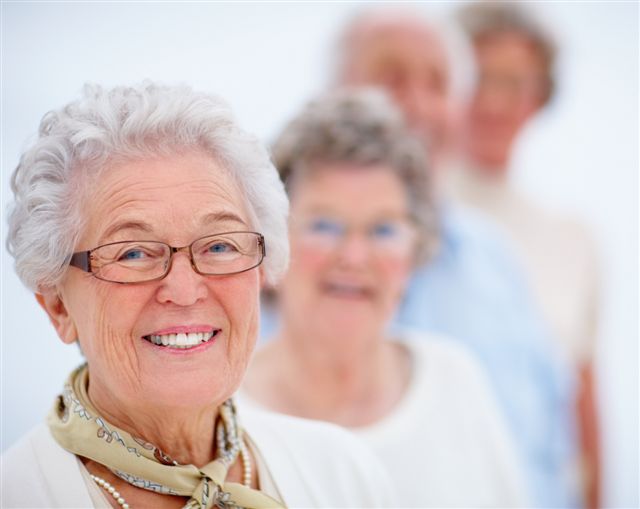 Is dit verhaal herkenbaar? 
Wat doe je als apotheker/arts als een patiënt u vertelt dat hij/zij gevallen is, en je tegelijk vaststelt dat hij/zij een benzodiazepine neemt? 
Wat verwacht je als arts wat de apotheker in dit geval doet en vice versa?
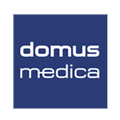 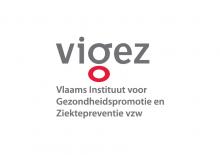 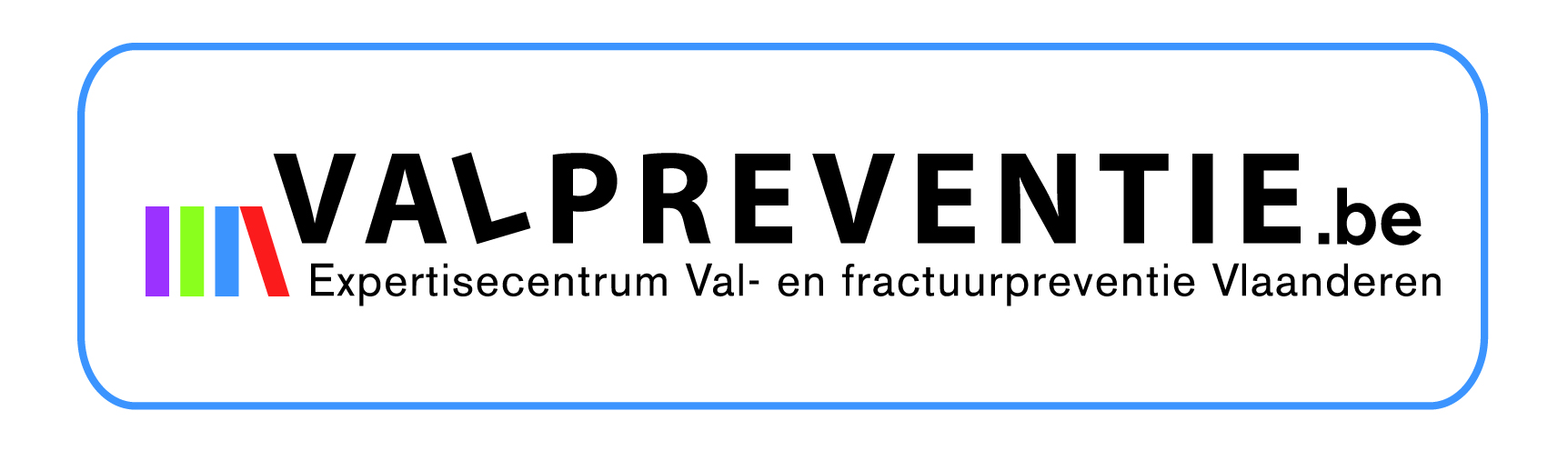 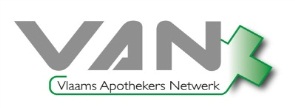 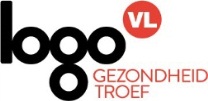 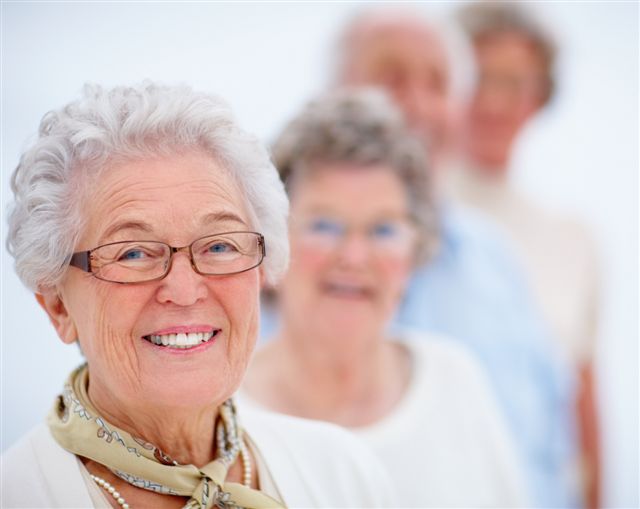 Voorstellen



Consensus  Afspraak
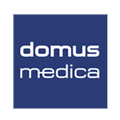 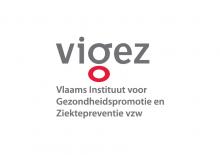 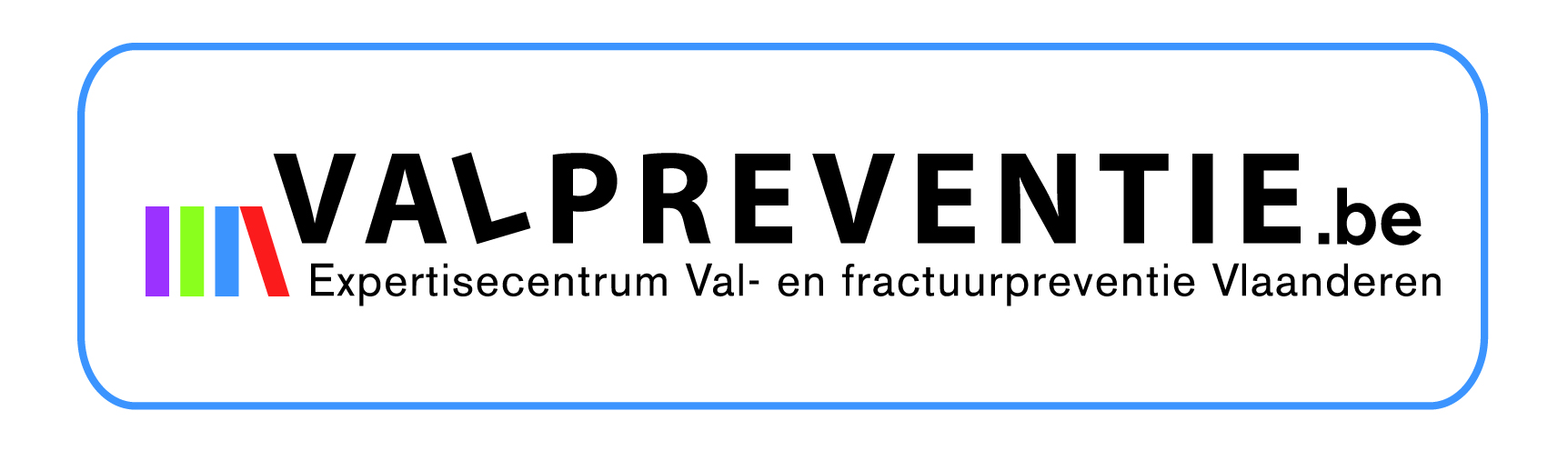 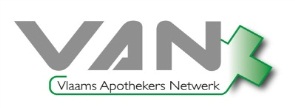 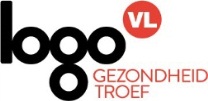 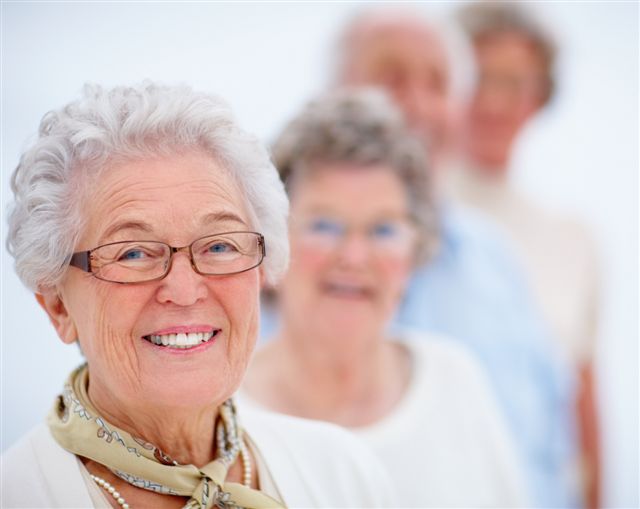 Naar aanleiding van haar val, besluit je als apotheker haar medicatiehistoriek eens grondig te bestuderen. Het valt je op dat de voorschriften van verschillende huisartsen komen.

Uit het GFD (Gedeeld Farmaceutisch Dossier) blijkt verder ook nog dat ze niet alleen bij verschillende huisartsen om voorschriften bedelt, maar deze medicatie ook bij verschillende apotheken gaat halen.
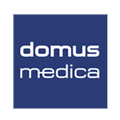 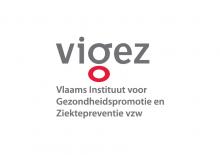 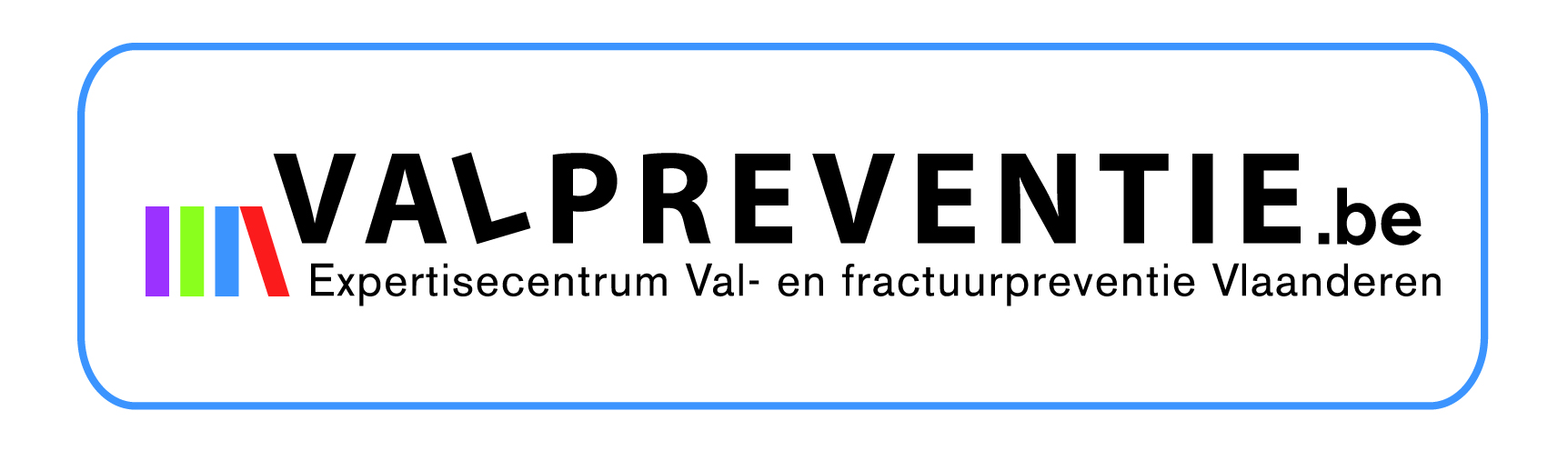 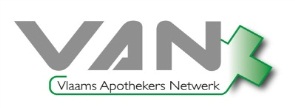 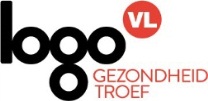 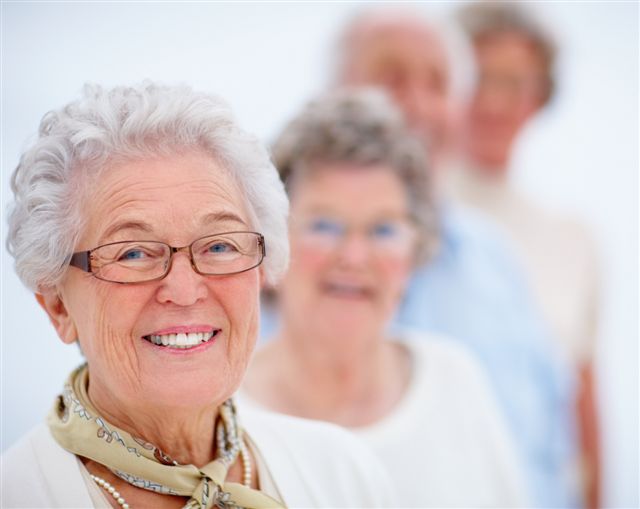 Wat doe je als apotheker indien je merkt dat de voorschriften van (een) benzodiazepine(s) van verschillende artsen afkomstig zijn? 
Hoe ga je als arts/apotheker om met een patiënt zoals Marie die aan “medical shopping” doet?
Hoe kunnen we als artsen en apothekers samenwerken om dergelijke patiënten op te volgen?
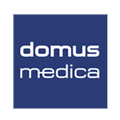 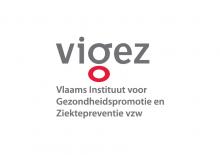 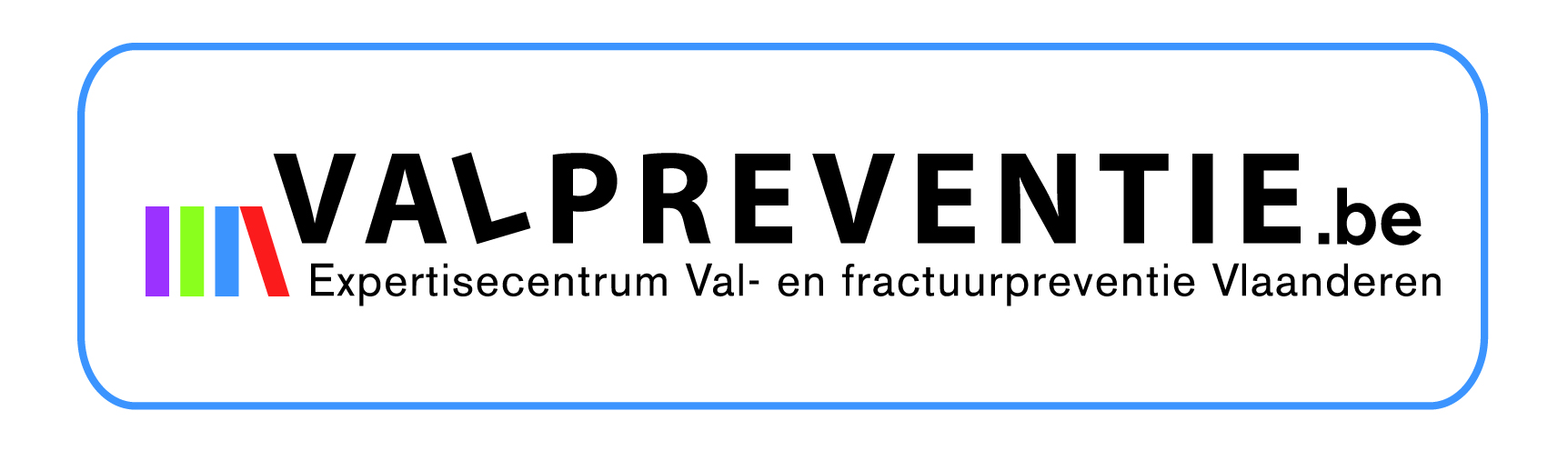 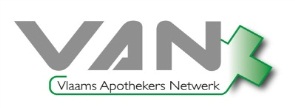 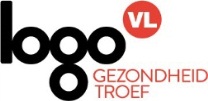 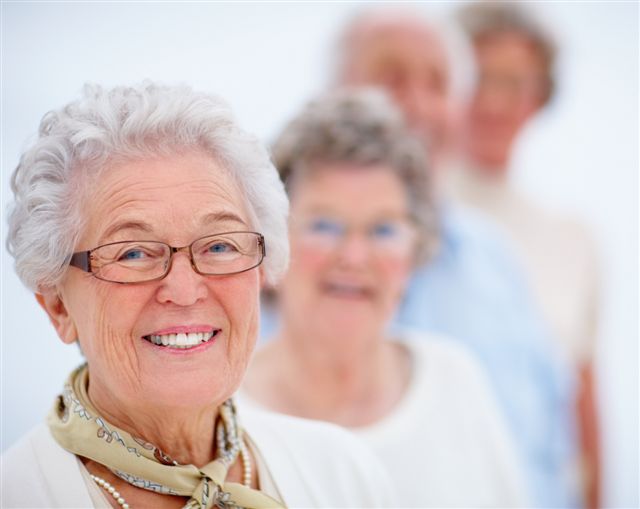 Voorstellen



Consensus  Afspraak
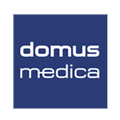 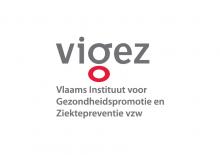 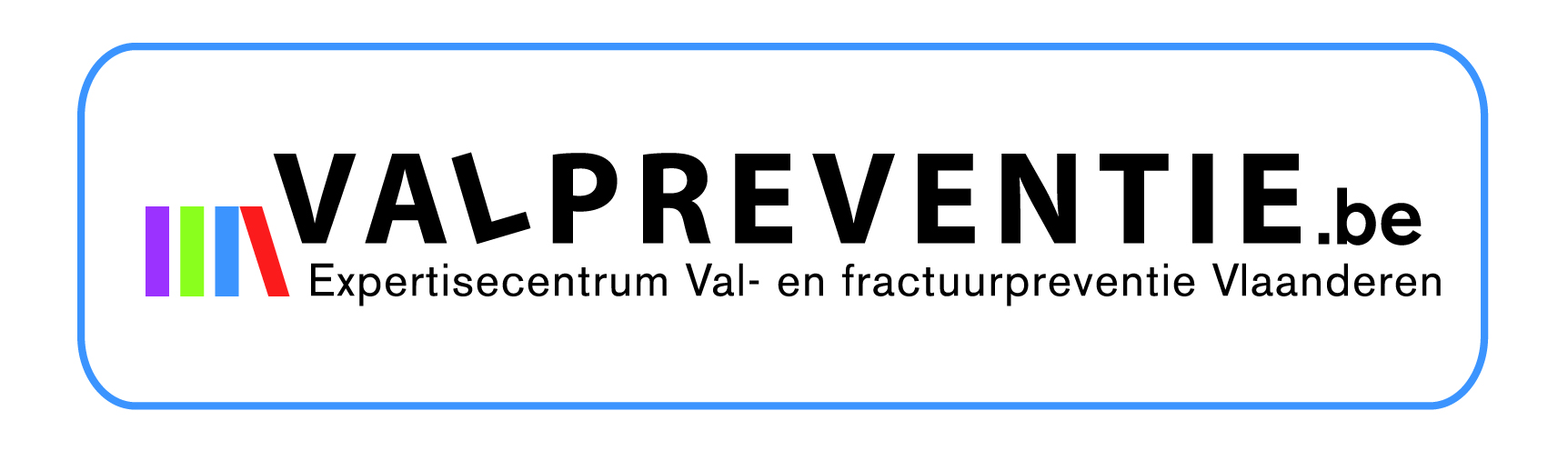 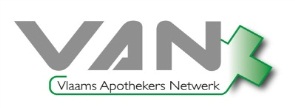 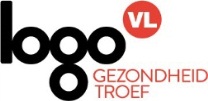 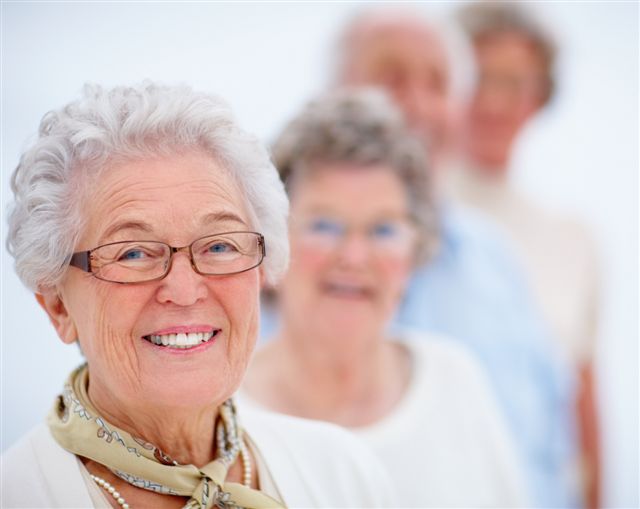 Marie is ondertussen al meerdere keren gevallen. Haar laatste val resulteerde zelfs in een polsfractuur. Het ziekenhuis gaf haar het advies een bezoek te brengen aan de valkliniek.

De geriater in de valkliniek geeft Marie de volgende raad om haar valrisico te beperken: 
Oefentherapie
Bezoek aan de oogarts
Aanpassen veilige thuisomgeving: thuisbezoek ergotherapeut
Afbouwen slaapmedicatie 
Dit laatste zou haar veel alerter maken en zal haar risico op vallen verminderen. 
Haar huisarts krijgt een brief van de geriater met alle adviezen en met de vraag om samen met Marie te bekijken hoe haar slaapmedicatie kan worden afgebouwd. Marie wil hier echter niet van horen. Ze is niet van plan hele nachten wakker te liggen en ook haar kinderen vinden dit maar een slecht idee…
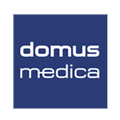 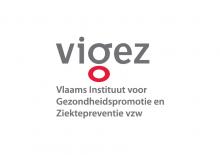 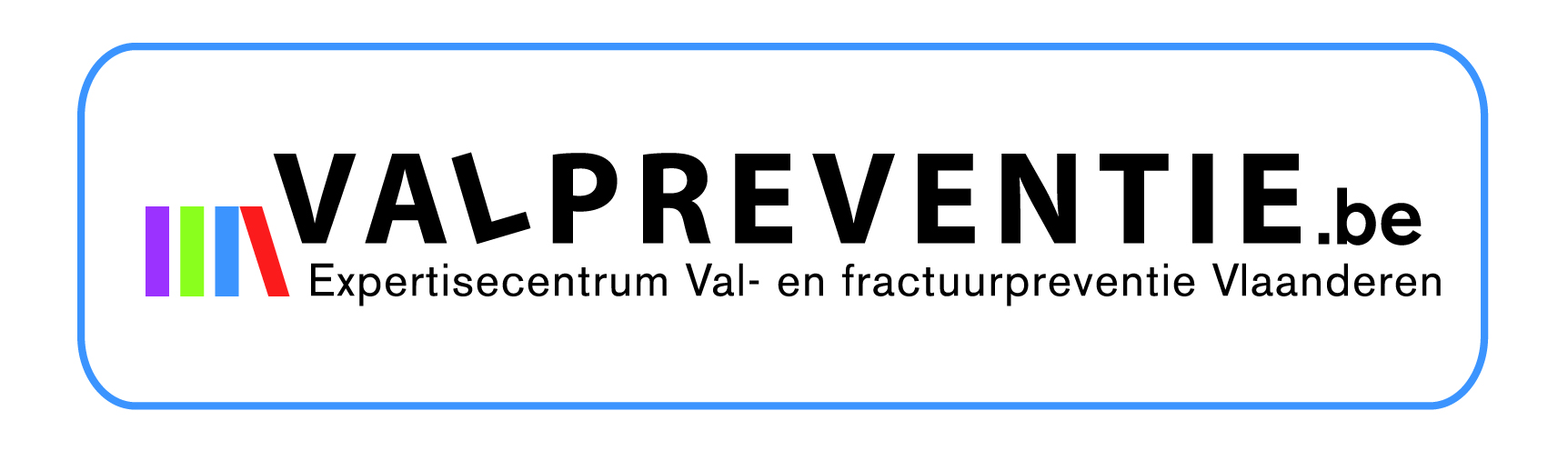 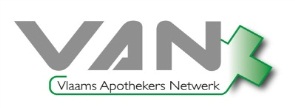 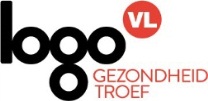 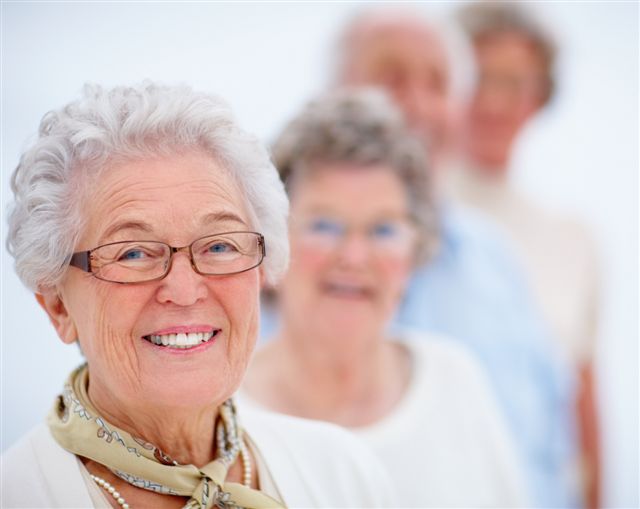 Is dit verhaal herkenbaar?
Hoe reageer je wanneer een patiënt niet open staat voor stoppen van het benzodiazepine? 
Welke elementen moeten in het gesprek aanwezig zijn om stoppen succesvol ter sprake te brengen? 
Welke afspraken kunnen we tussen huisartsen en apothekers hieromtrent maken? Op welke manier communiceren we hierover?

TIP: Gebruik de educatiebrochure ‘Van slaappillen kan je vallen’ om je patiënt te motiveren.
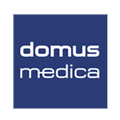 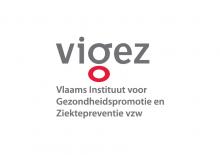 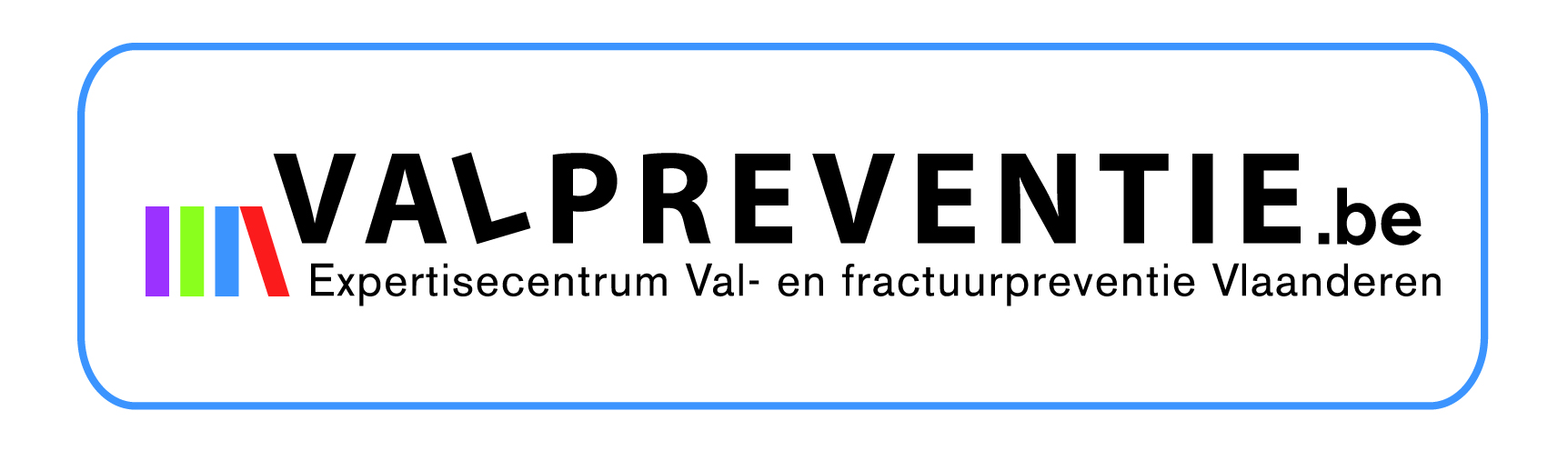 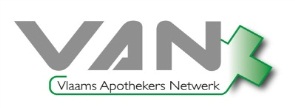 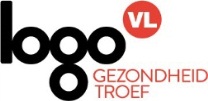 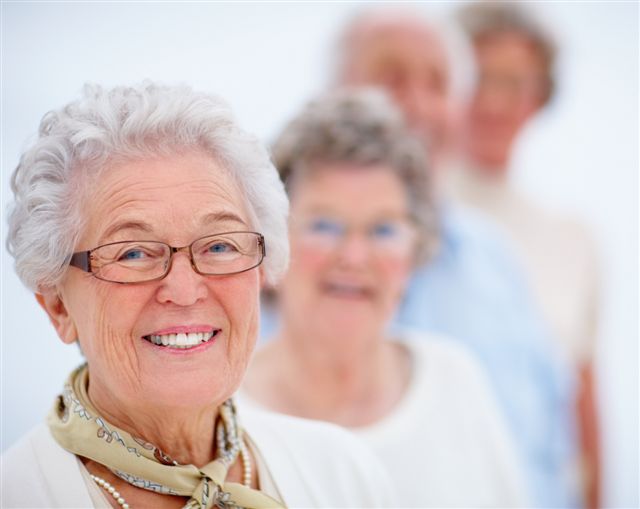 Voorstellen



Consensus  Afspraak
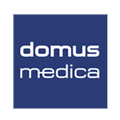 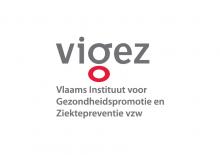 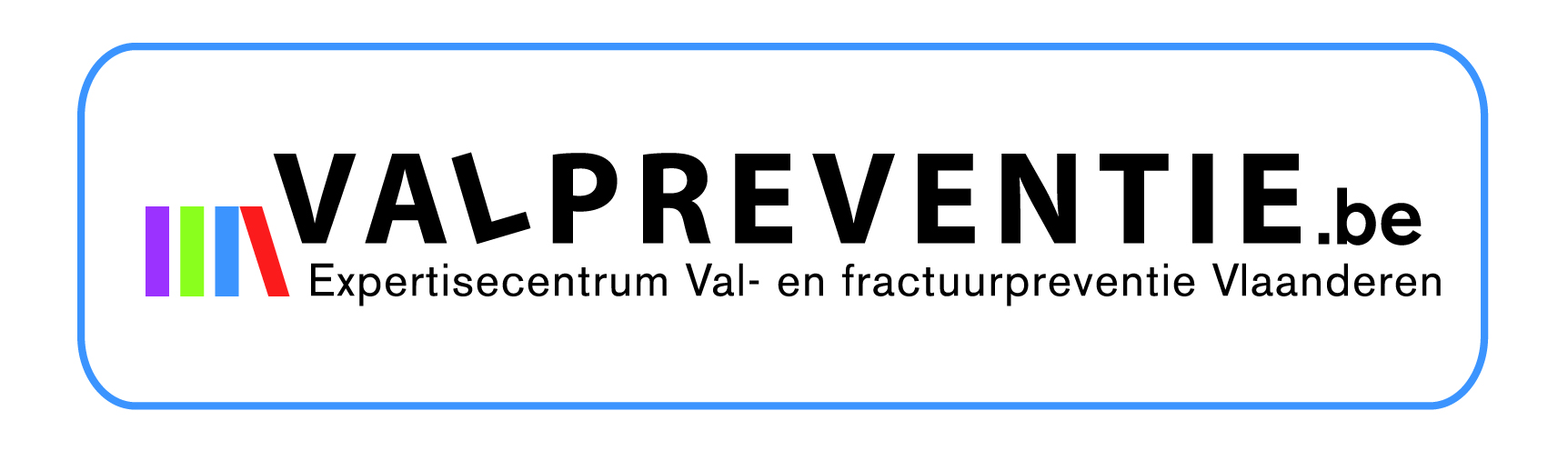 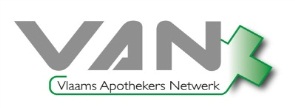 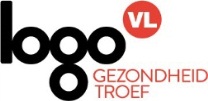 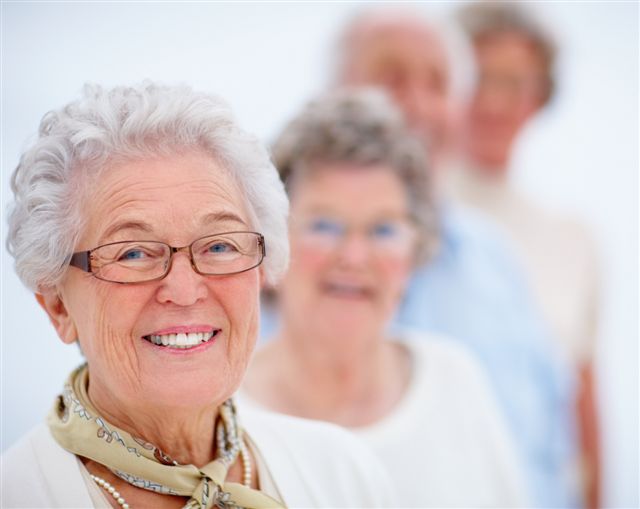 Marie haar buurvrouw vertelt haar dat ze gestopt is met haar slaappillen. Sindsdien voelt ze zich een stuk beter. Ze is minder suf en doet opnieuw heel wat activiteiten met de seniorenclub. 

Marie wil nu ook stoppen met haar slaappillen en kaart dit aan bij haar huisarts.
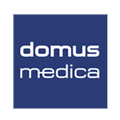 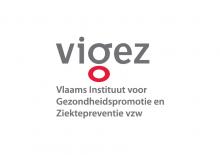 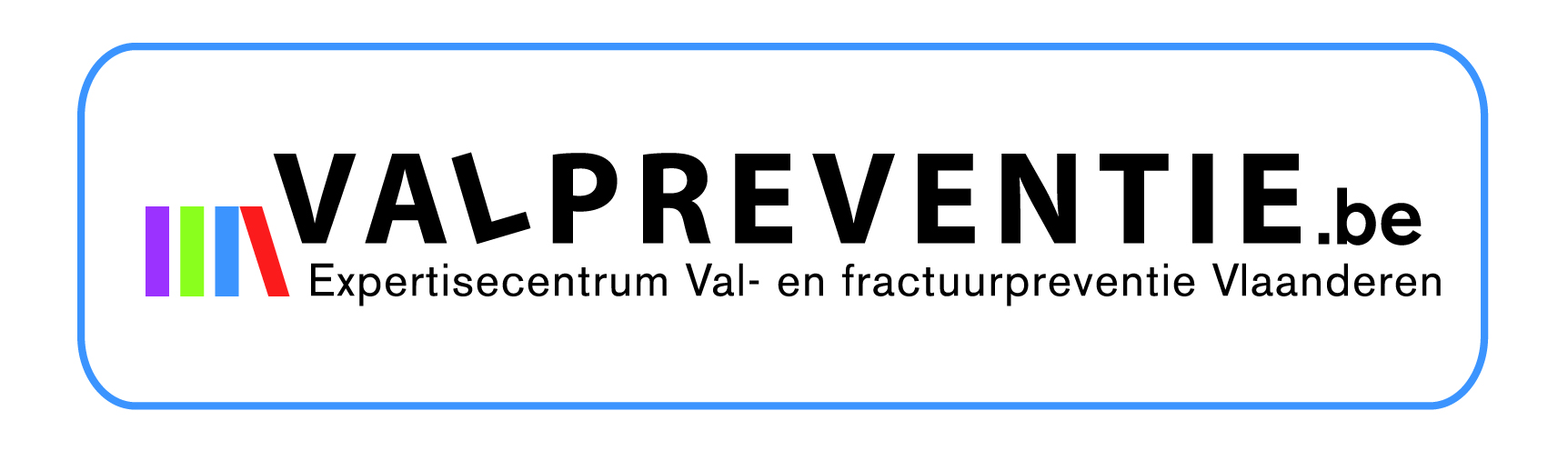 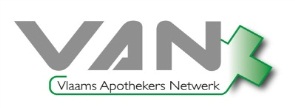 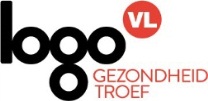 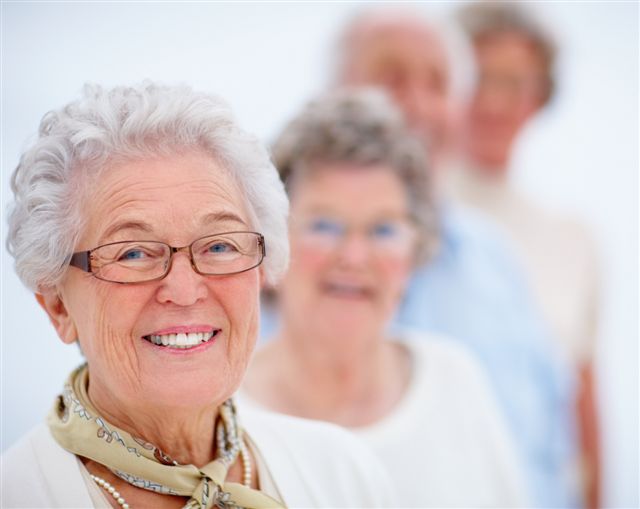 Welk plan kunnen we opstellen om Marie te helpen haar slaapmiddel concreet te laten afbouwen?
Hoe kan een afbouwschema er uit zien? 
Hoe begeleiden we de patiënt hierbij?
Wat kan de apotheker aan bijkomende dienstverlening bieden? 
Hoe kunnen we Marie begeleiden als het niet lukt (rebound-effect)?

TIP: Stel een procedure op a.d.h.v. het algoritme ‘Afbouwen van een benzodiazepine’.
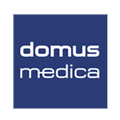 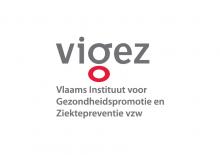 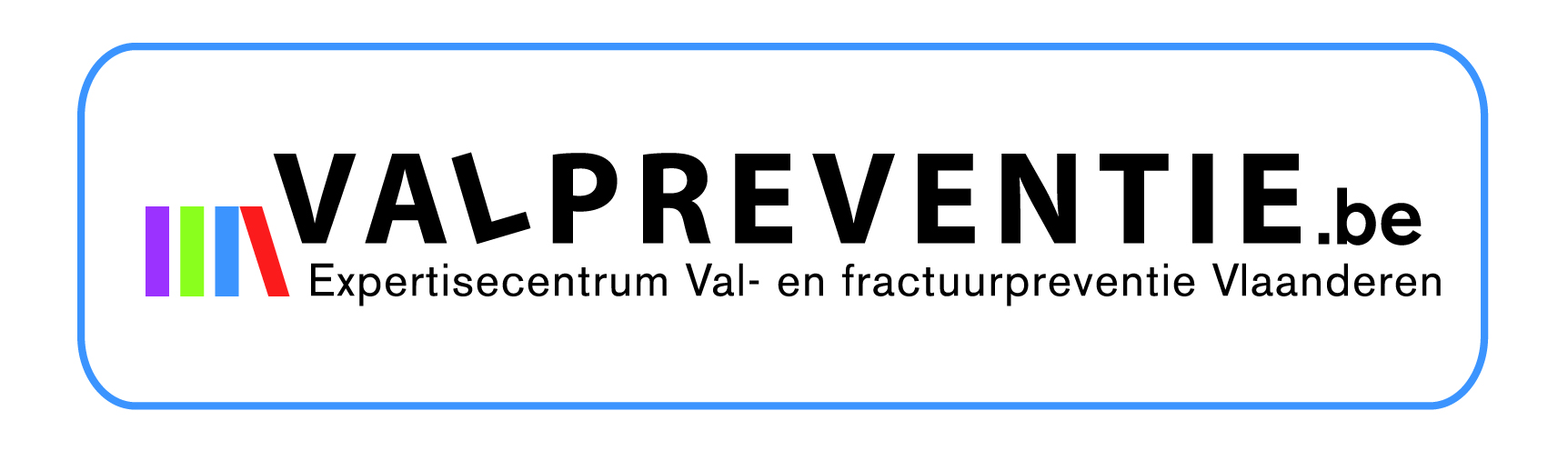 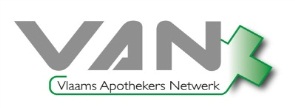 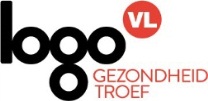 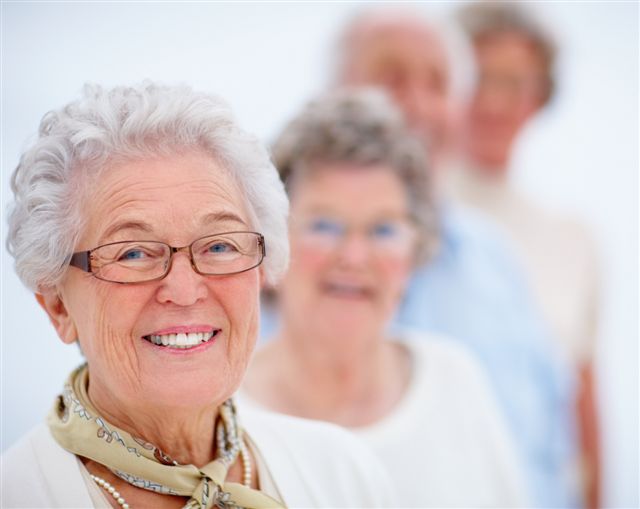 Voorstellen



Consensus  Afspraak
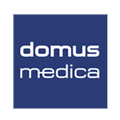 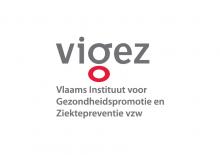 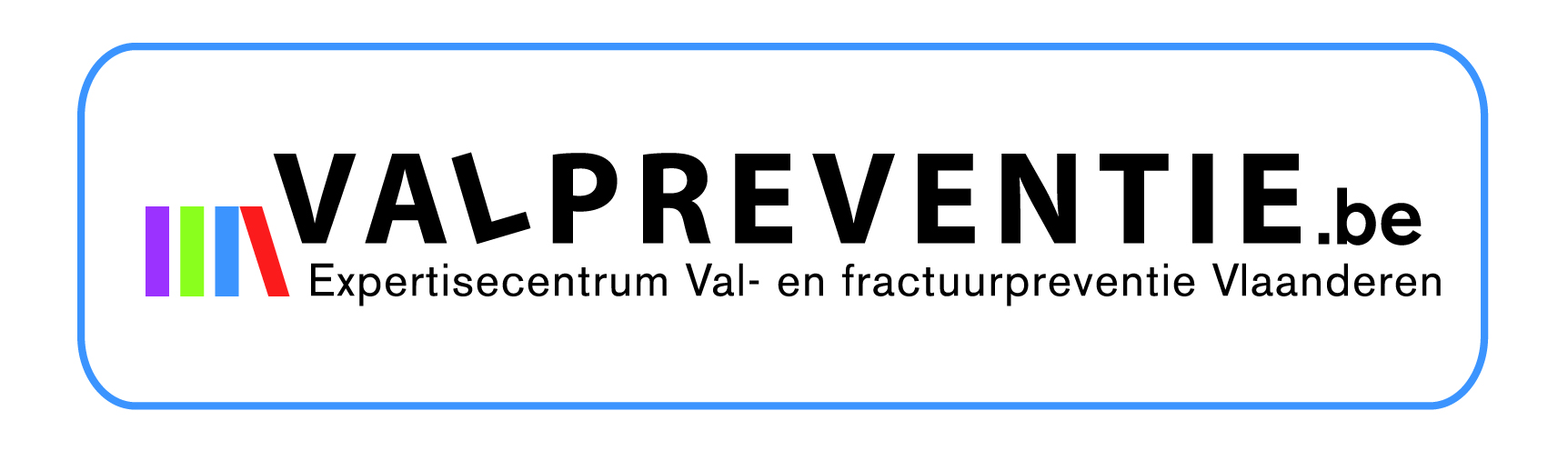 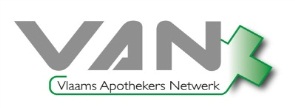 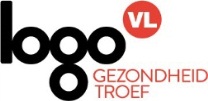 Volgend MFO
Thema?
Datum?
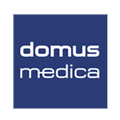 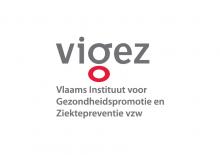 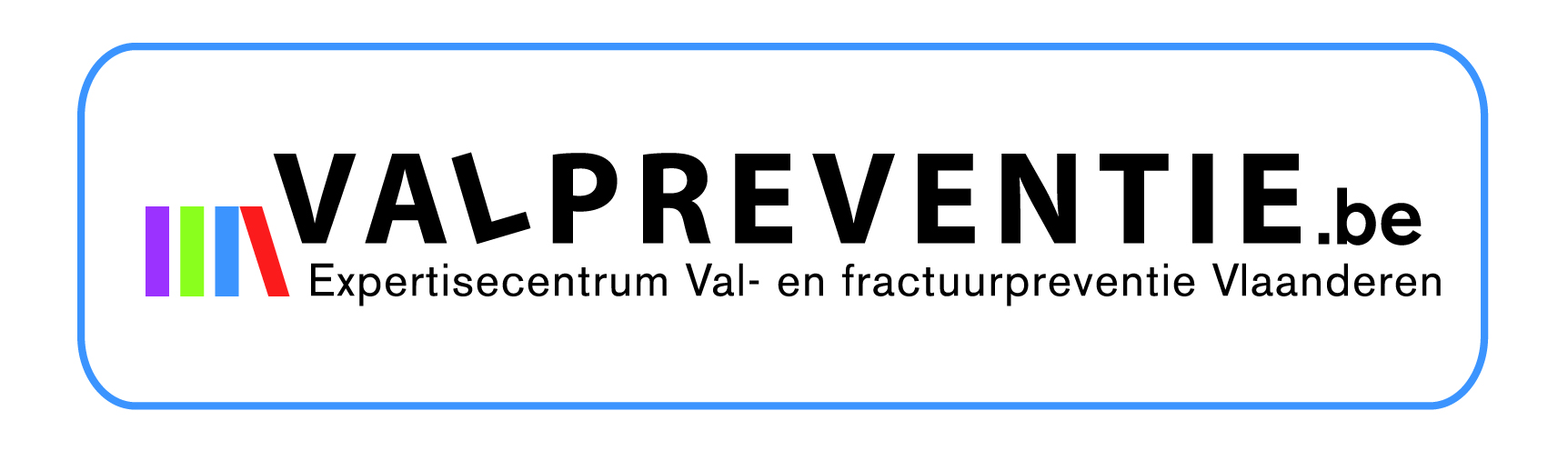 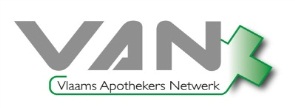 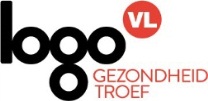